OBJECTIVE:

I will gain a broader perspective 
(increase my understanding by opening my eyes and mind)
of what ART IS!

I will do this by reflecting on my personal opinion and by respectfully listening to others.
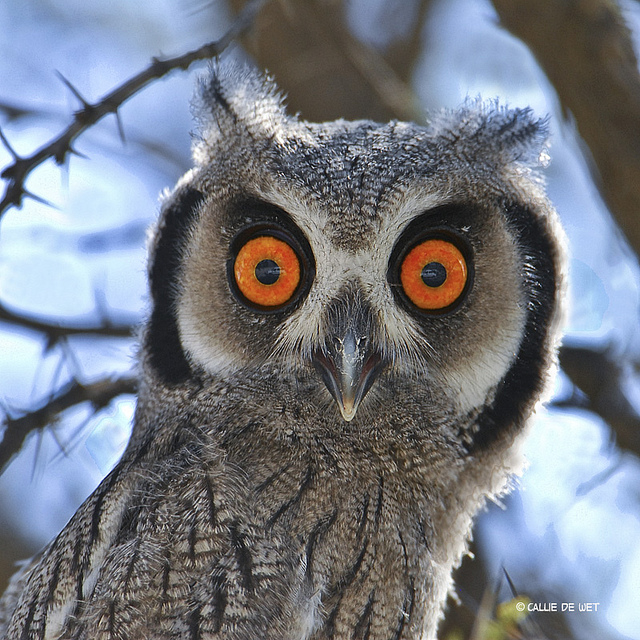 Think quietly to yourself.. What does the word “ART” mean?1.  How do you define it? 2. Where do we see it? 3. What is its purpose?4. Why do people make art?
This book presents how one person defines art. Please look closely at each picture,listen carefully to the words we read, and think quietly about what it means to you.
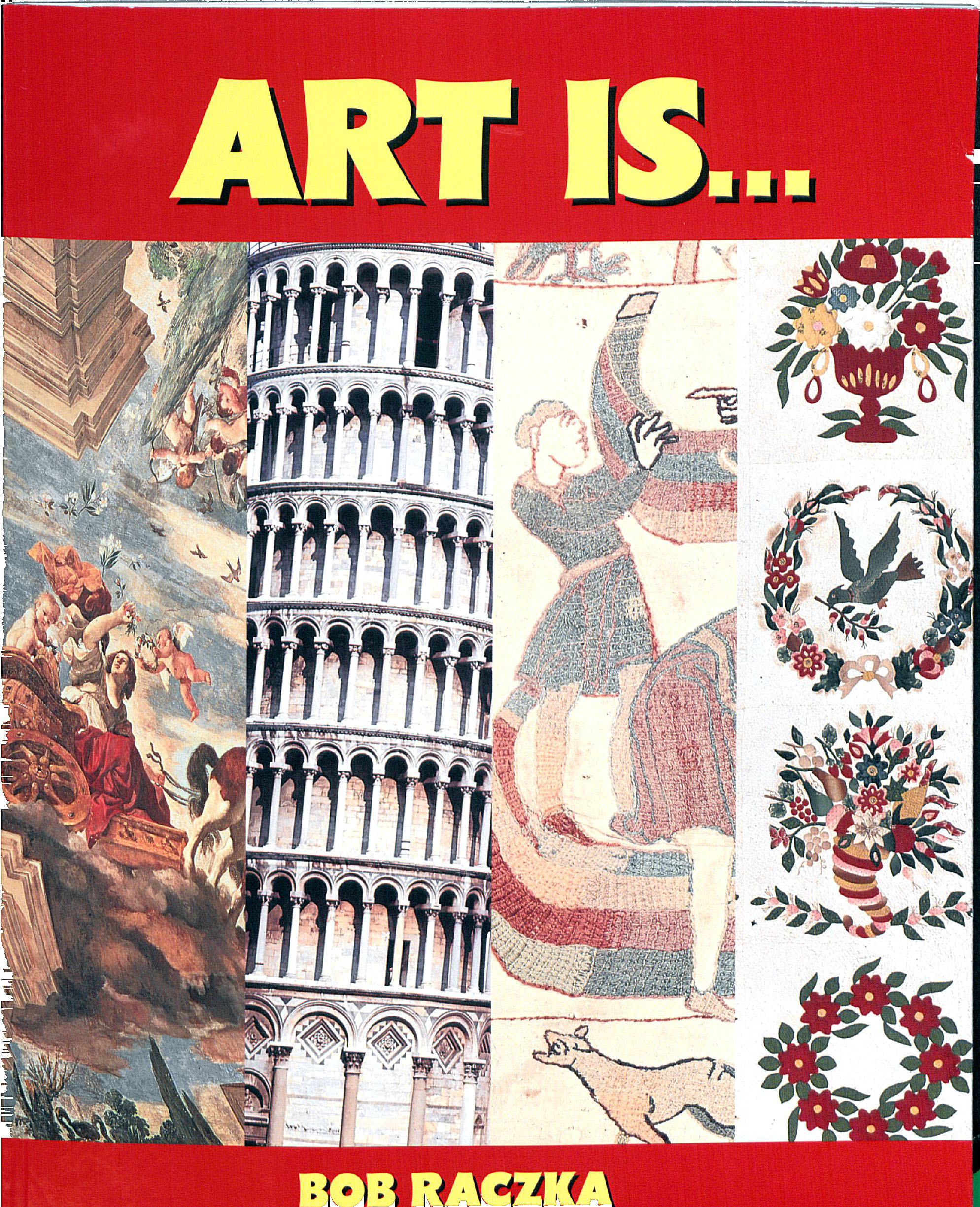 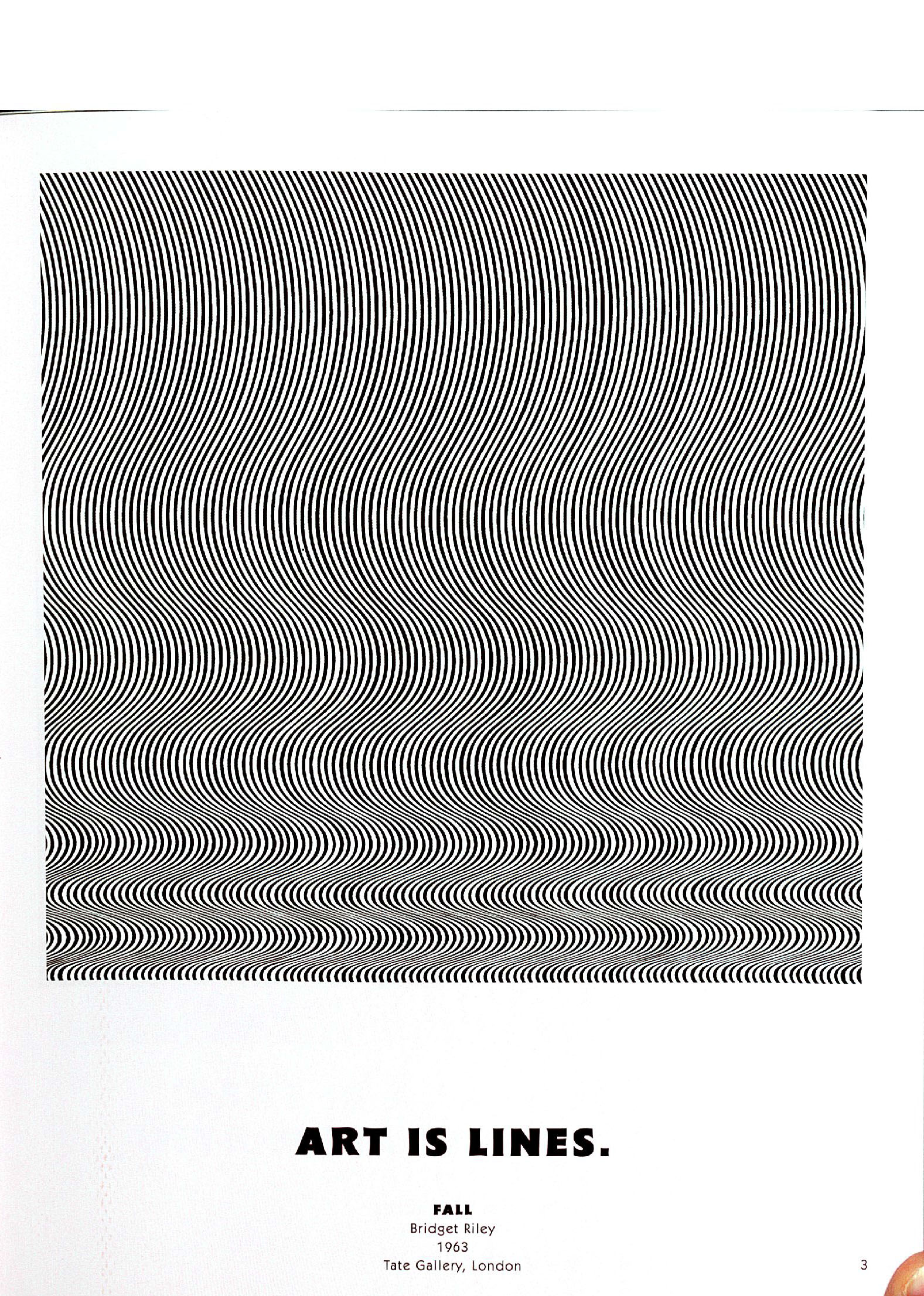 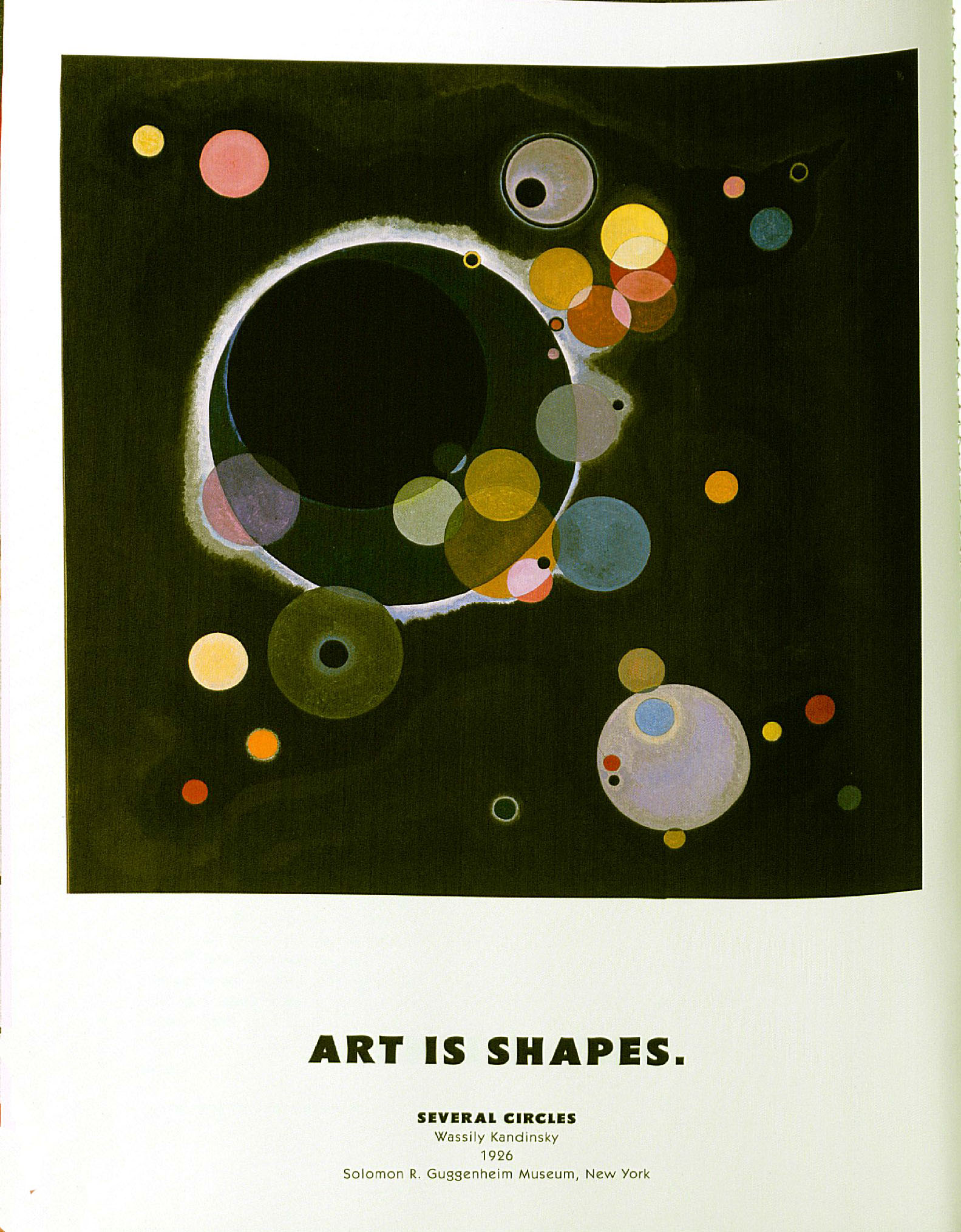 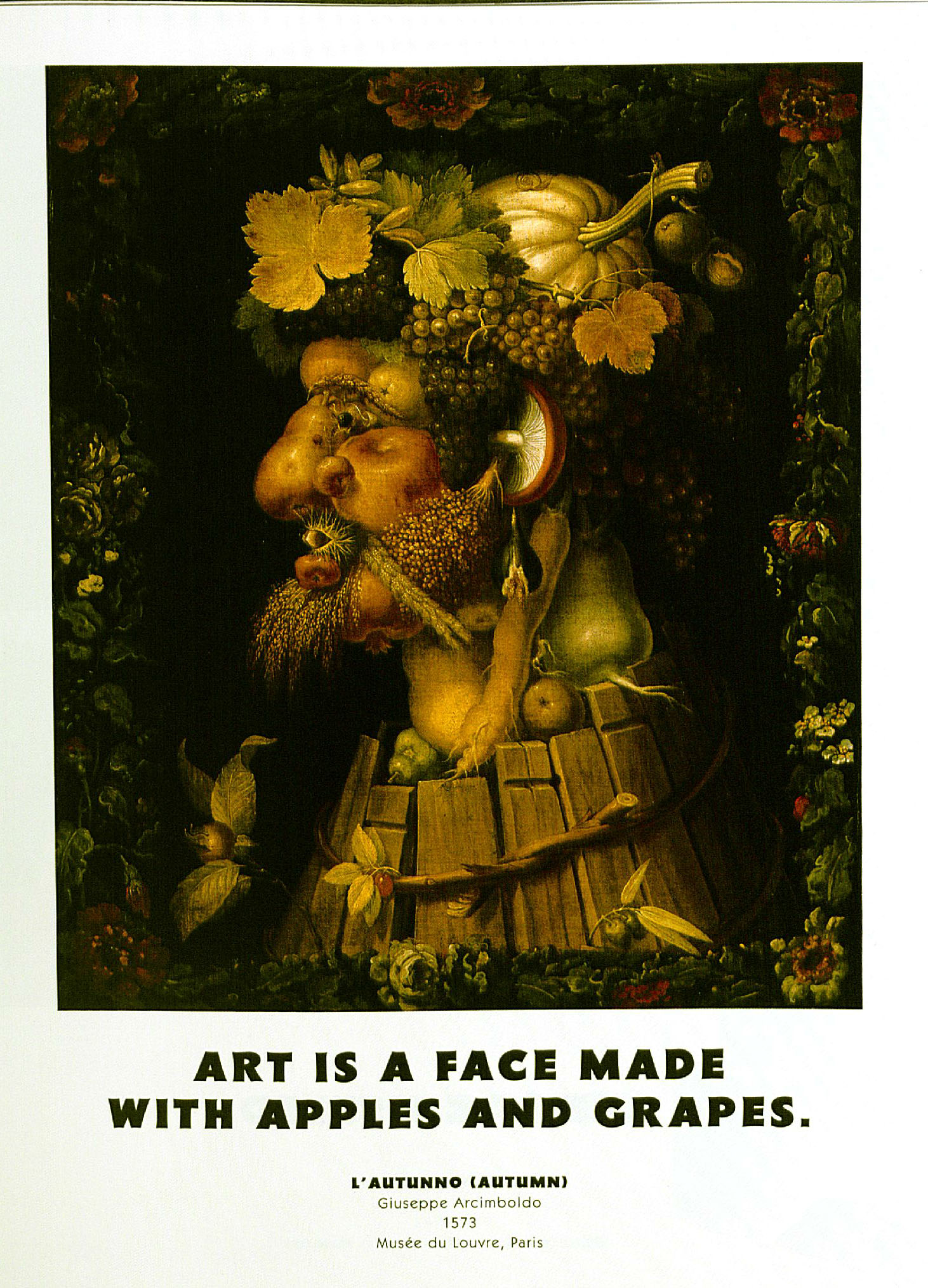 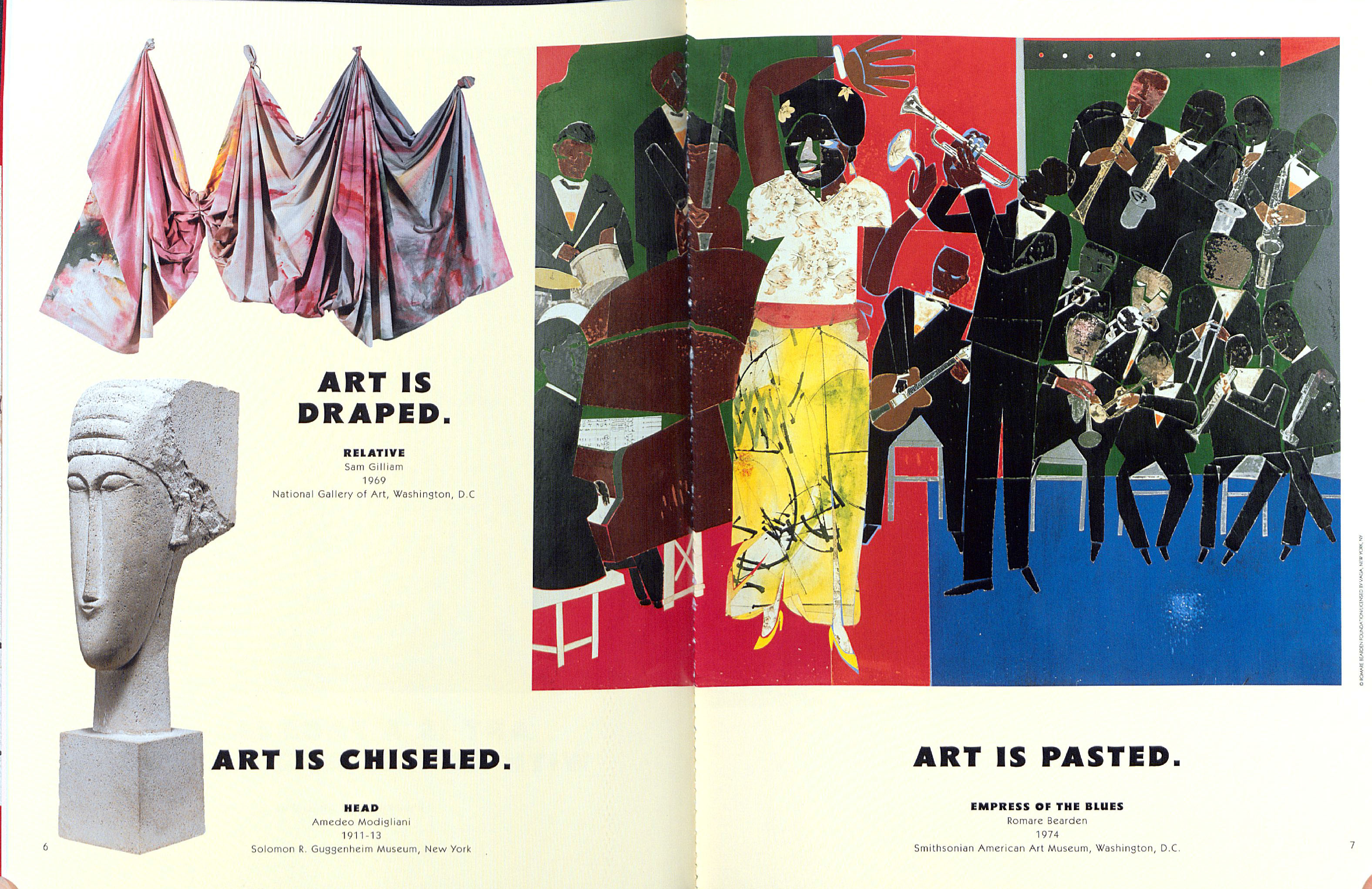 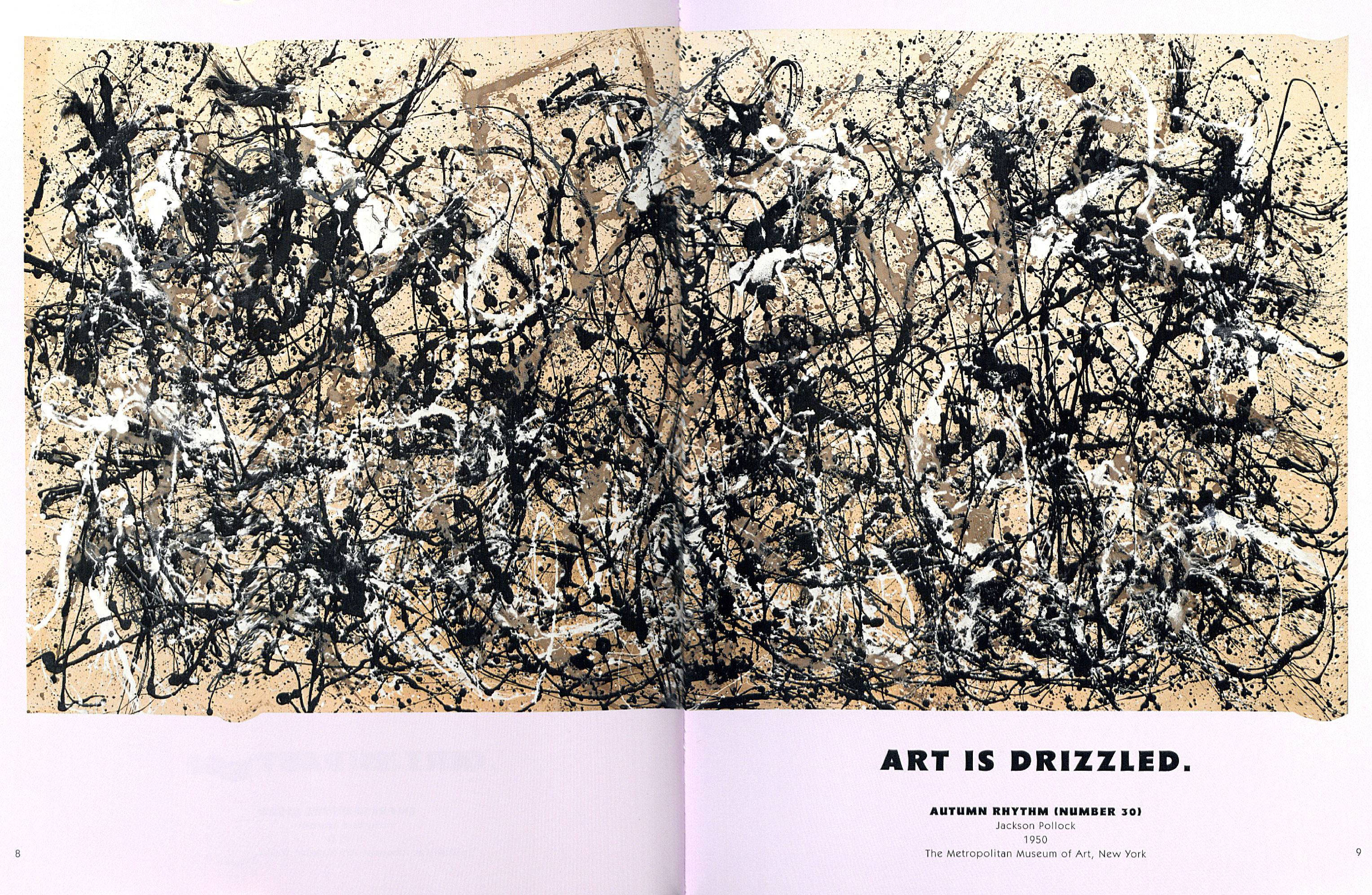 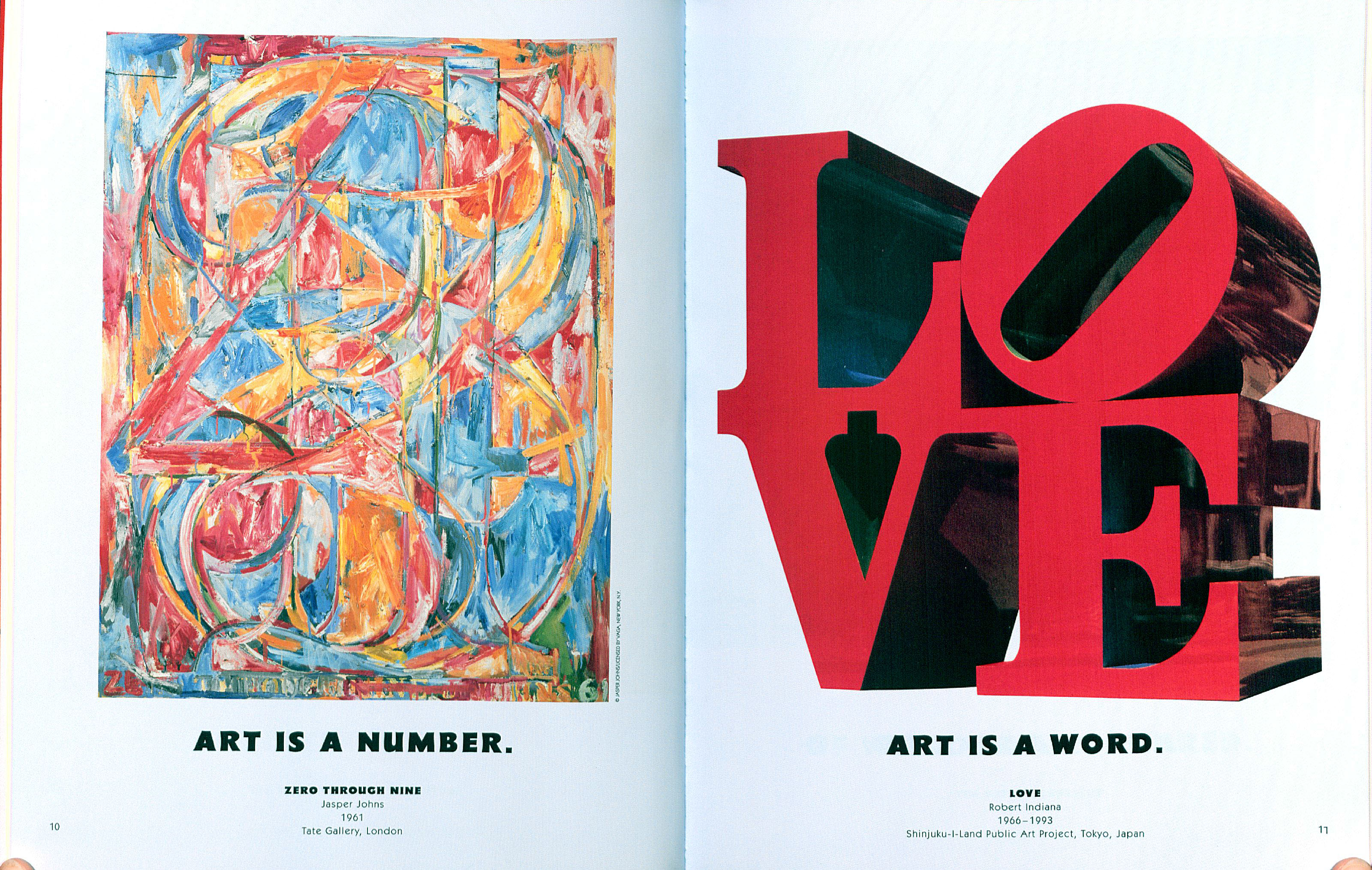 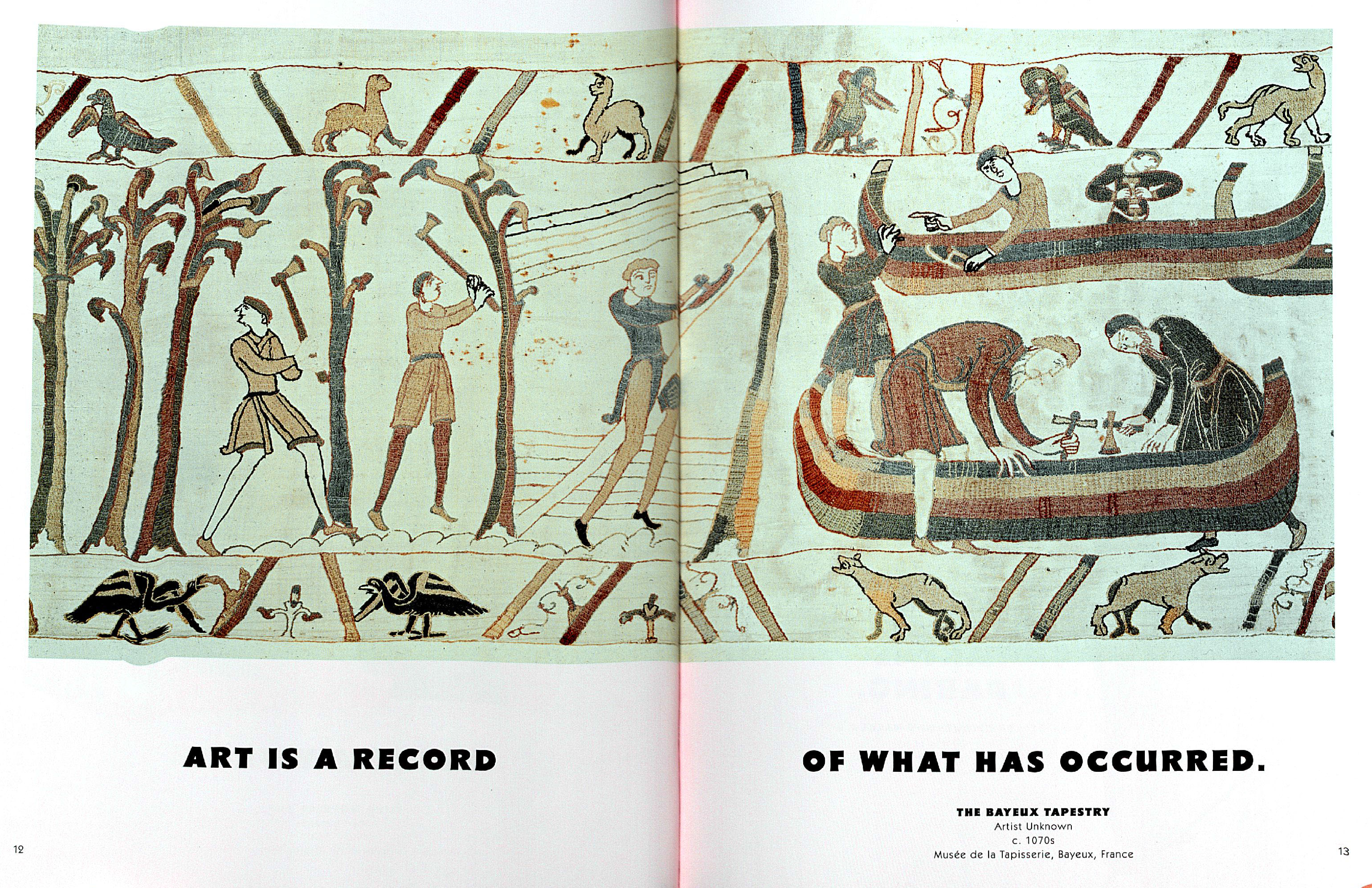 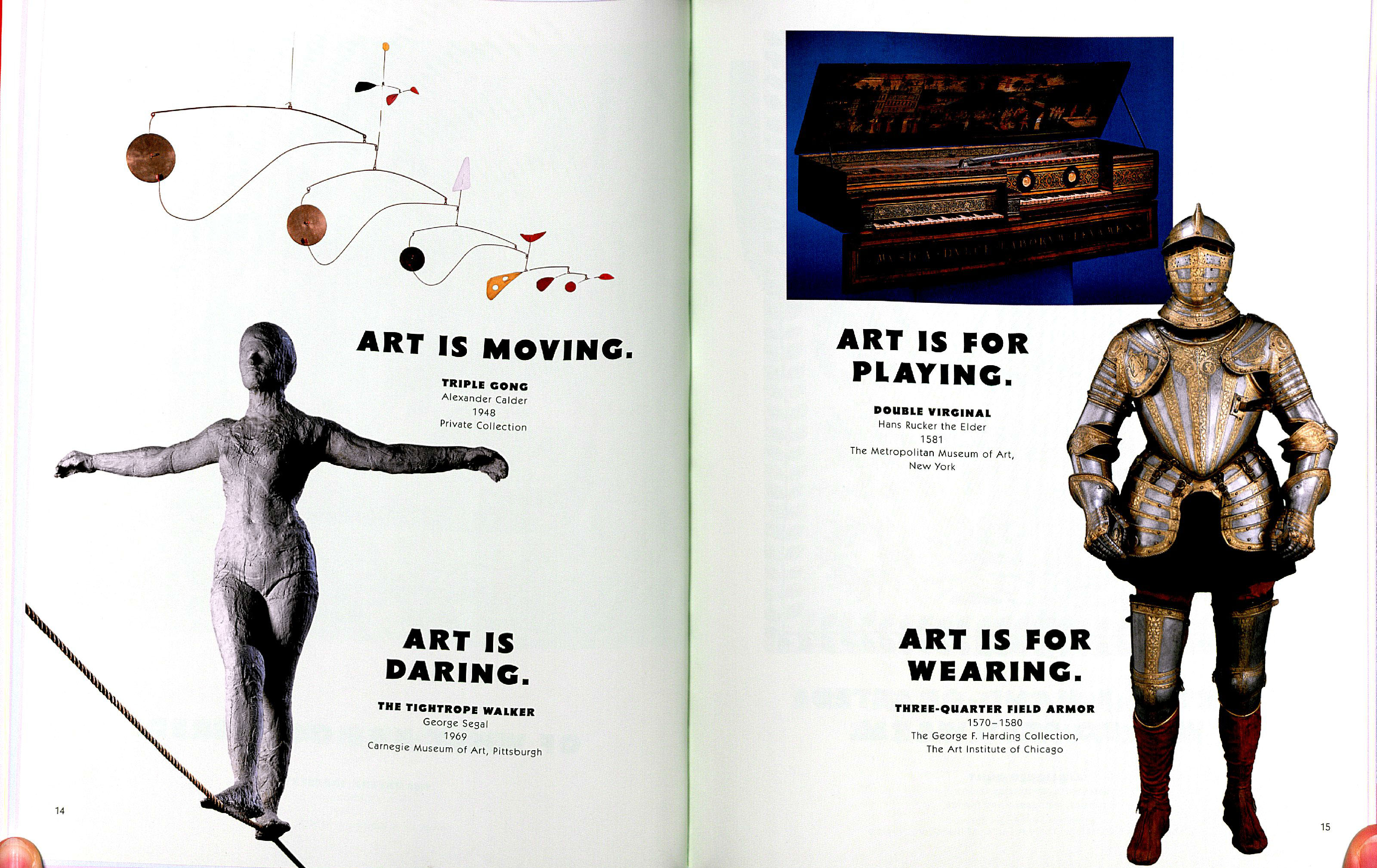 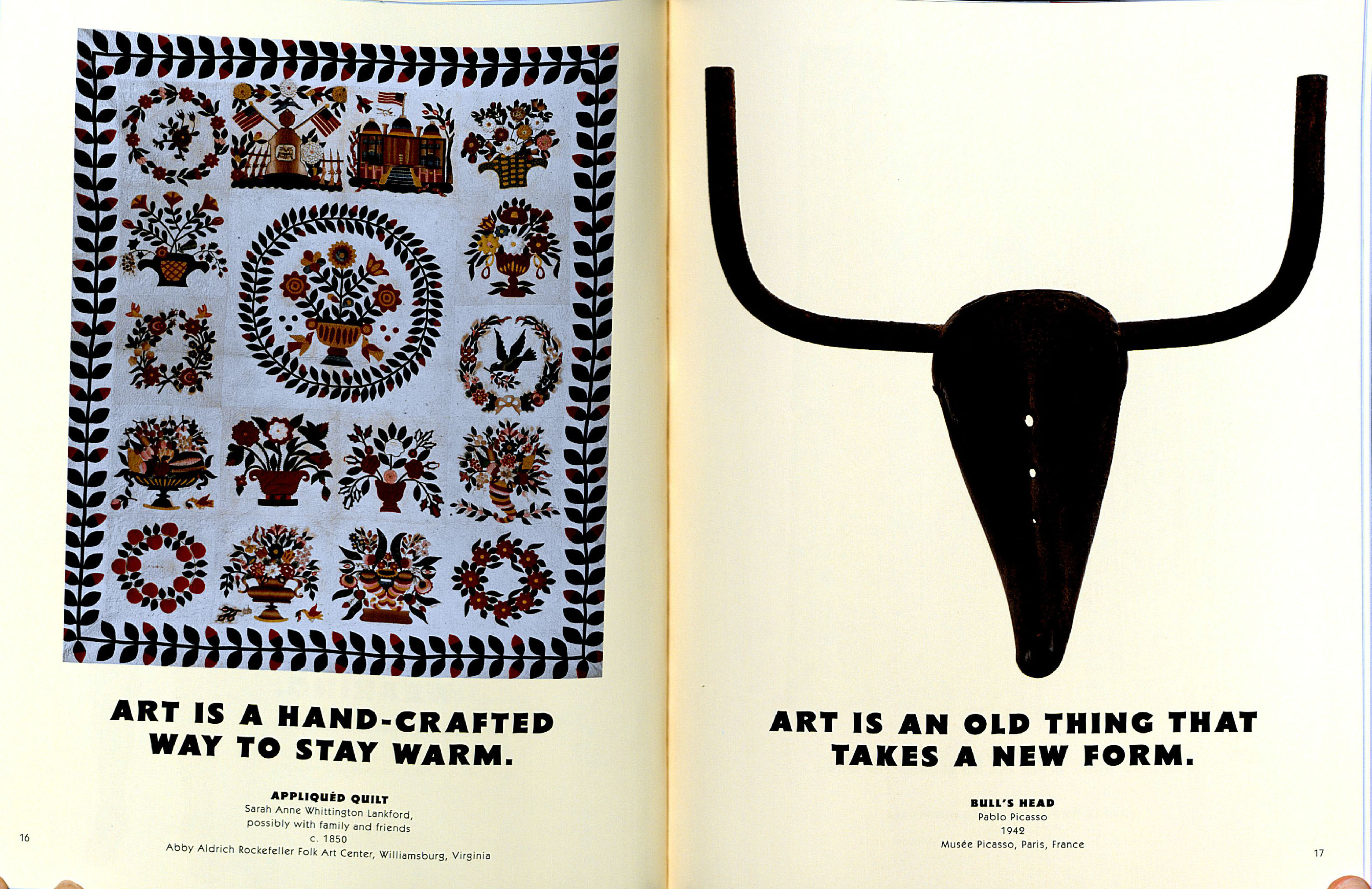 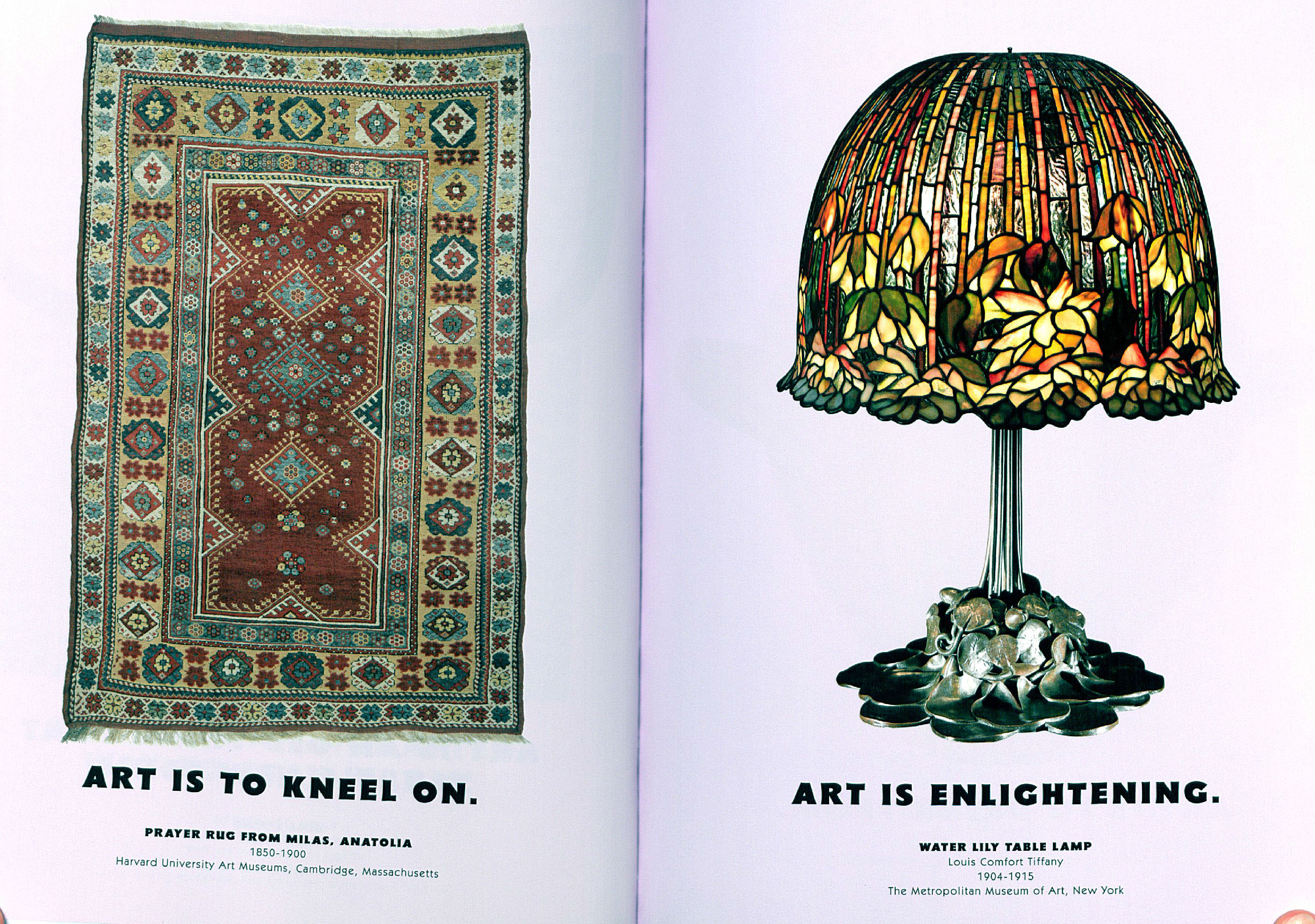 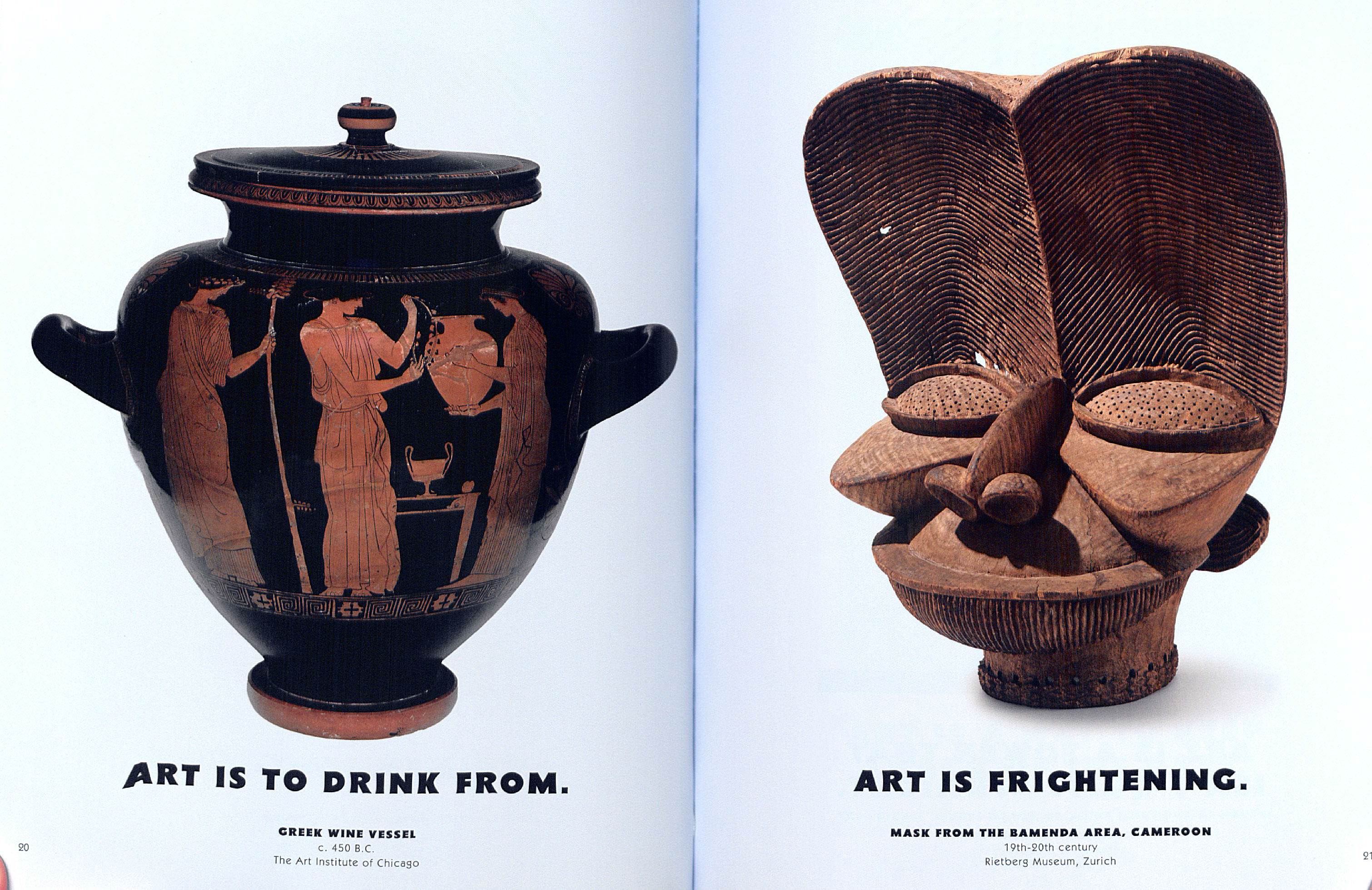 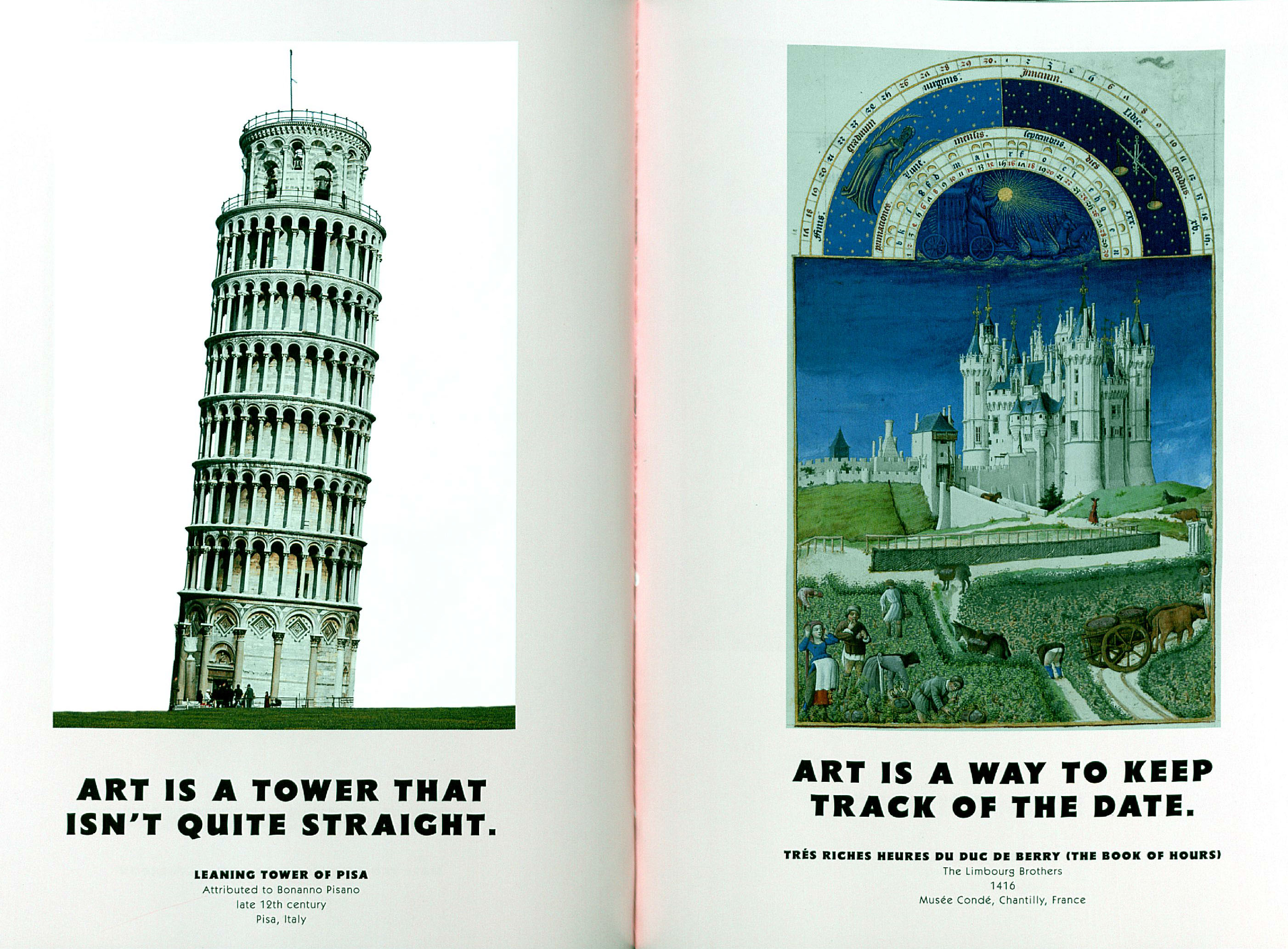 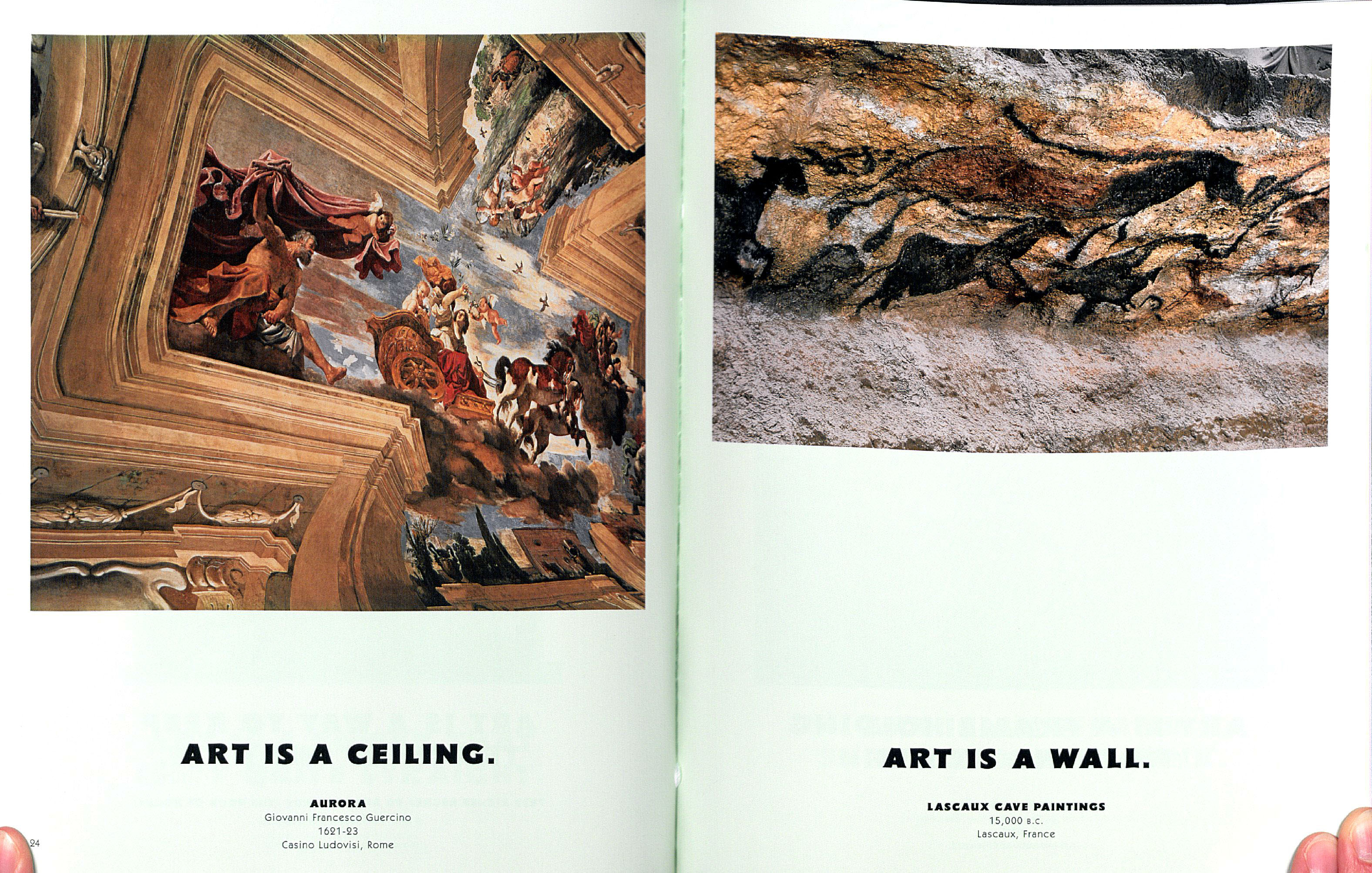 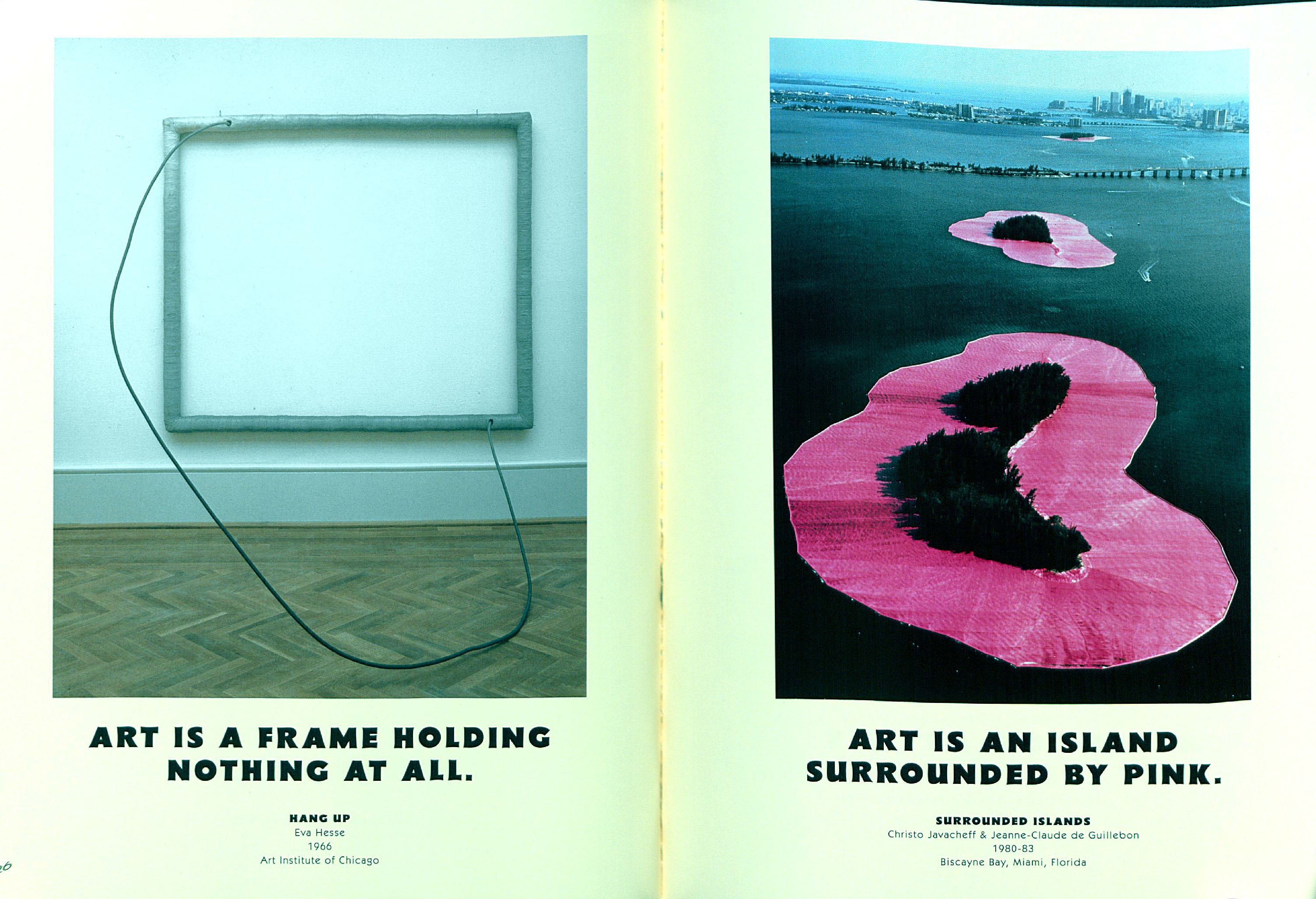 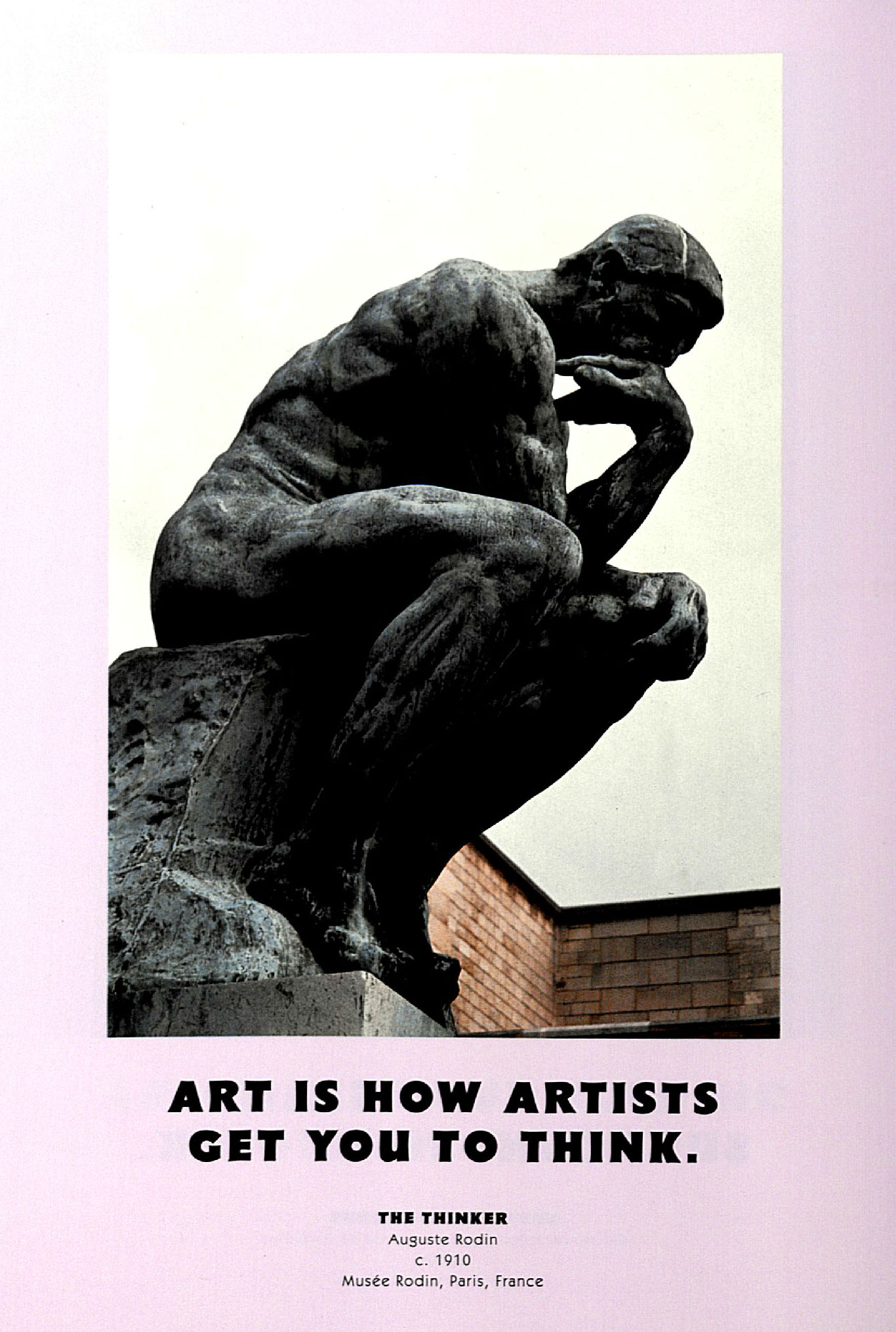 Think quietly to yourself..5. How do you define art now?
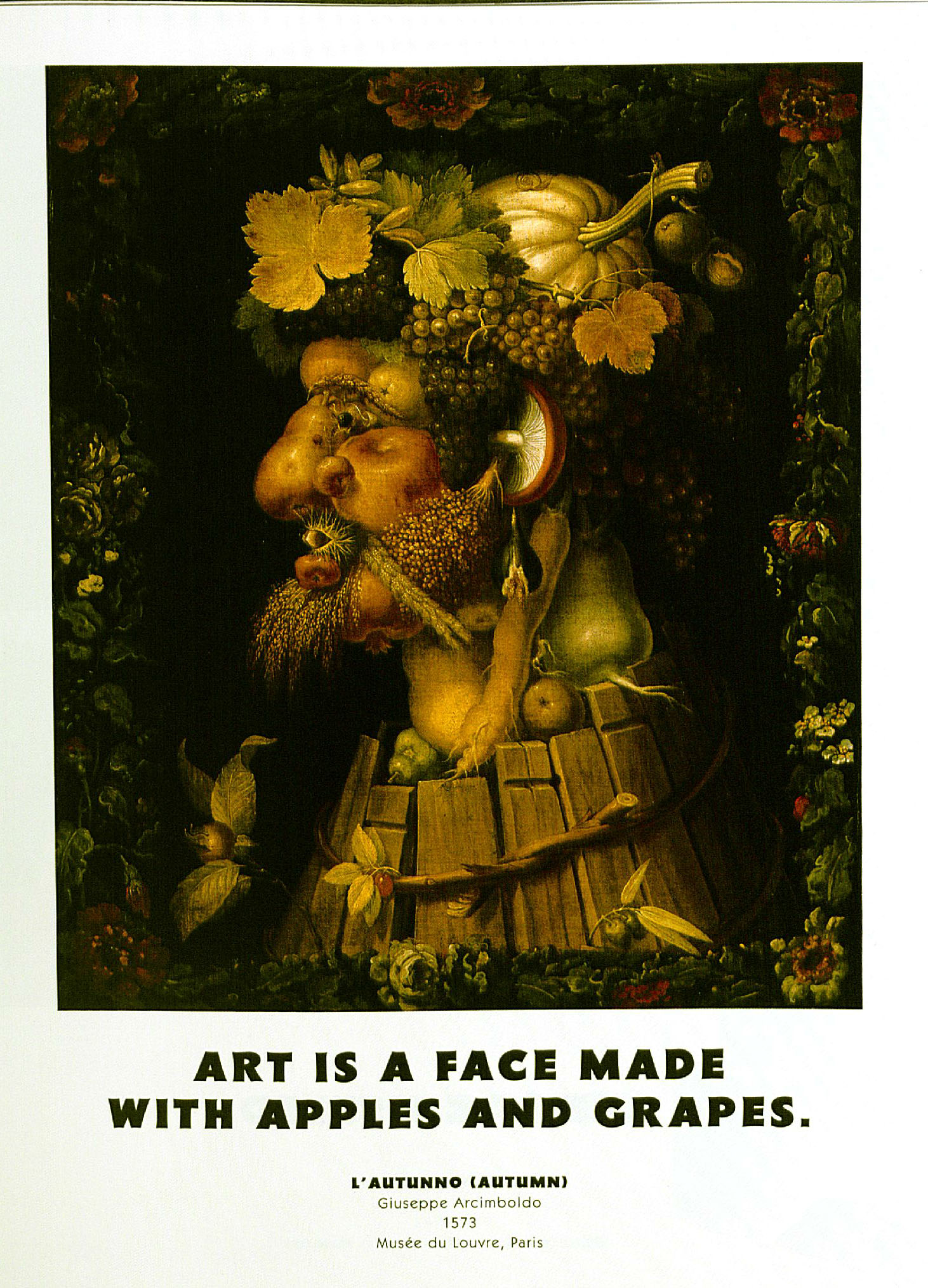 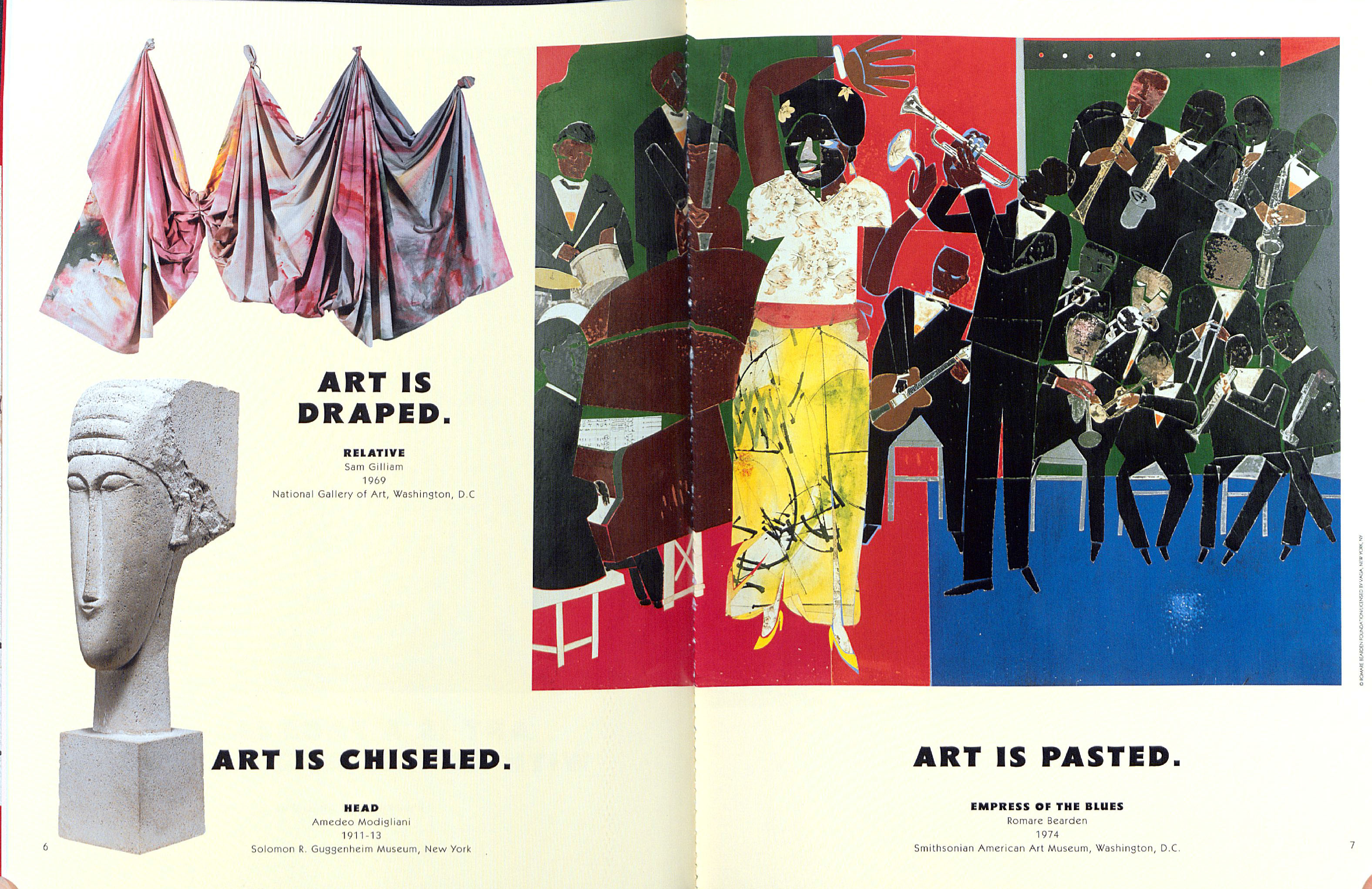 Choose one of these examples and 
ask yourself….
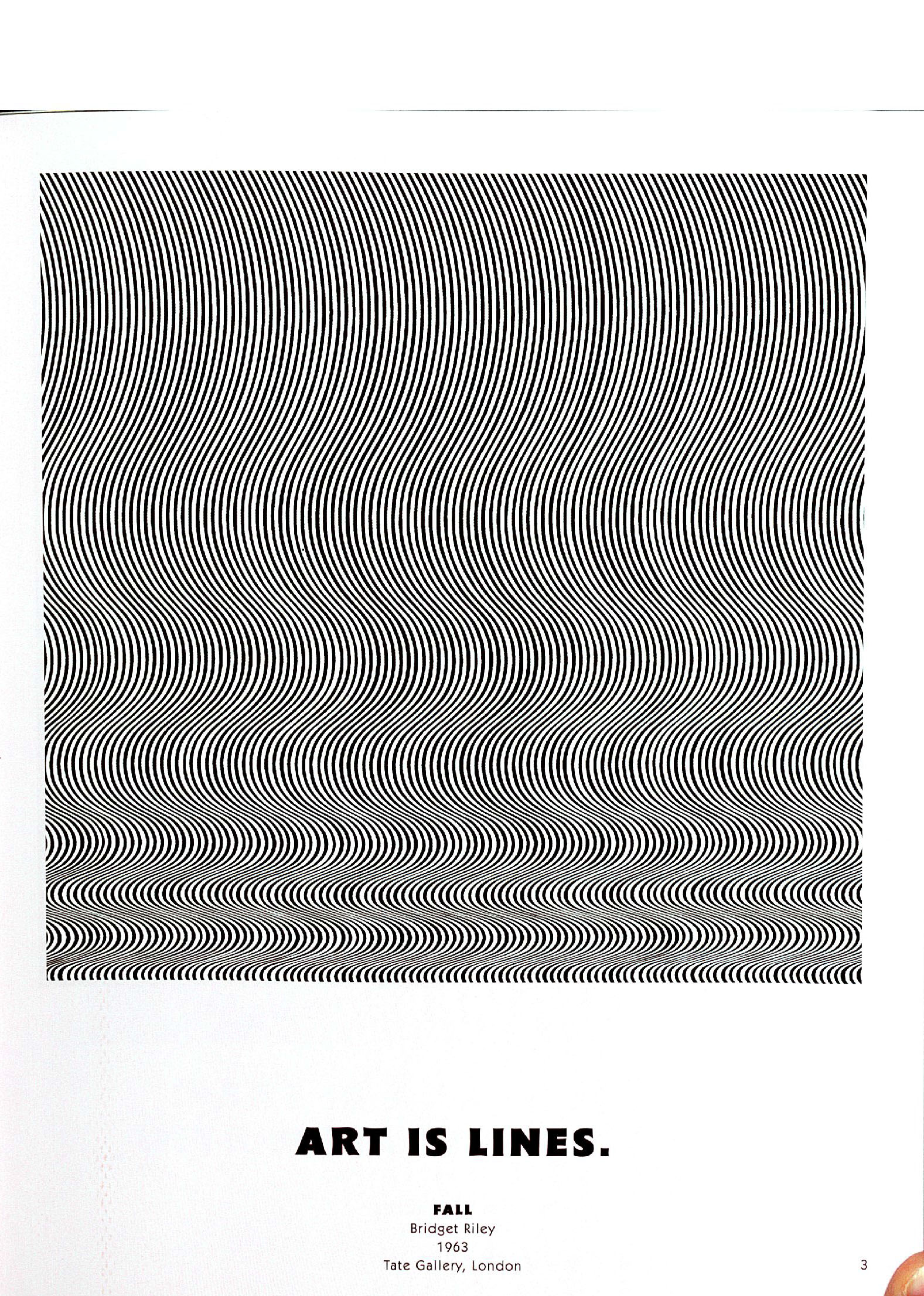 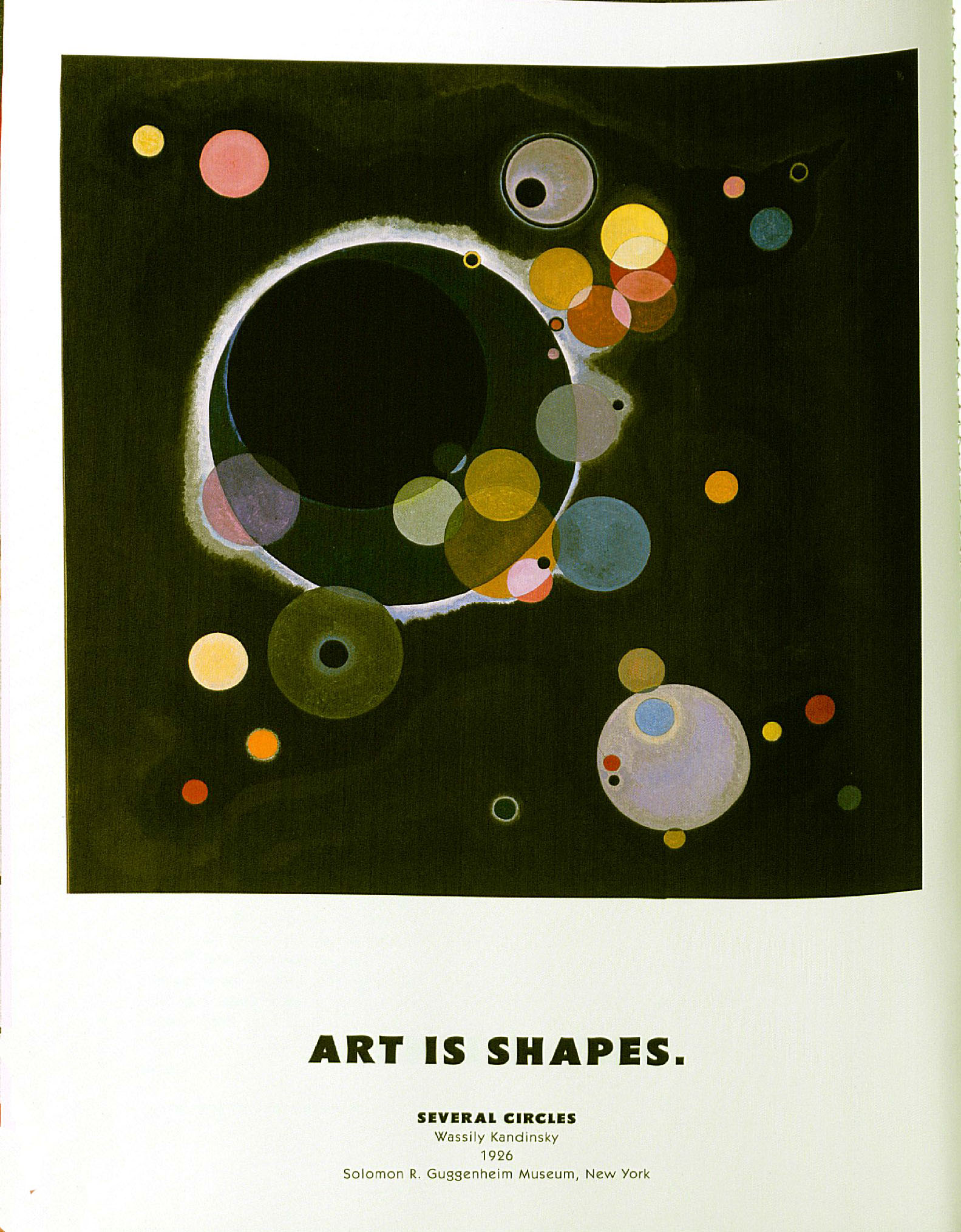 6. How was it made?
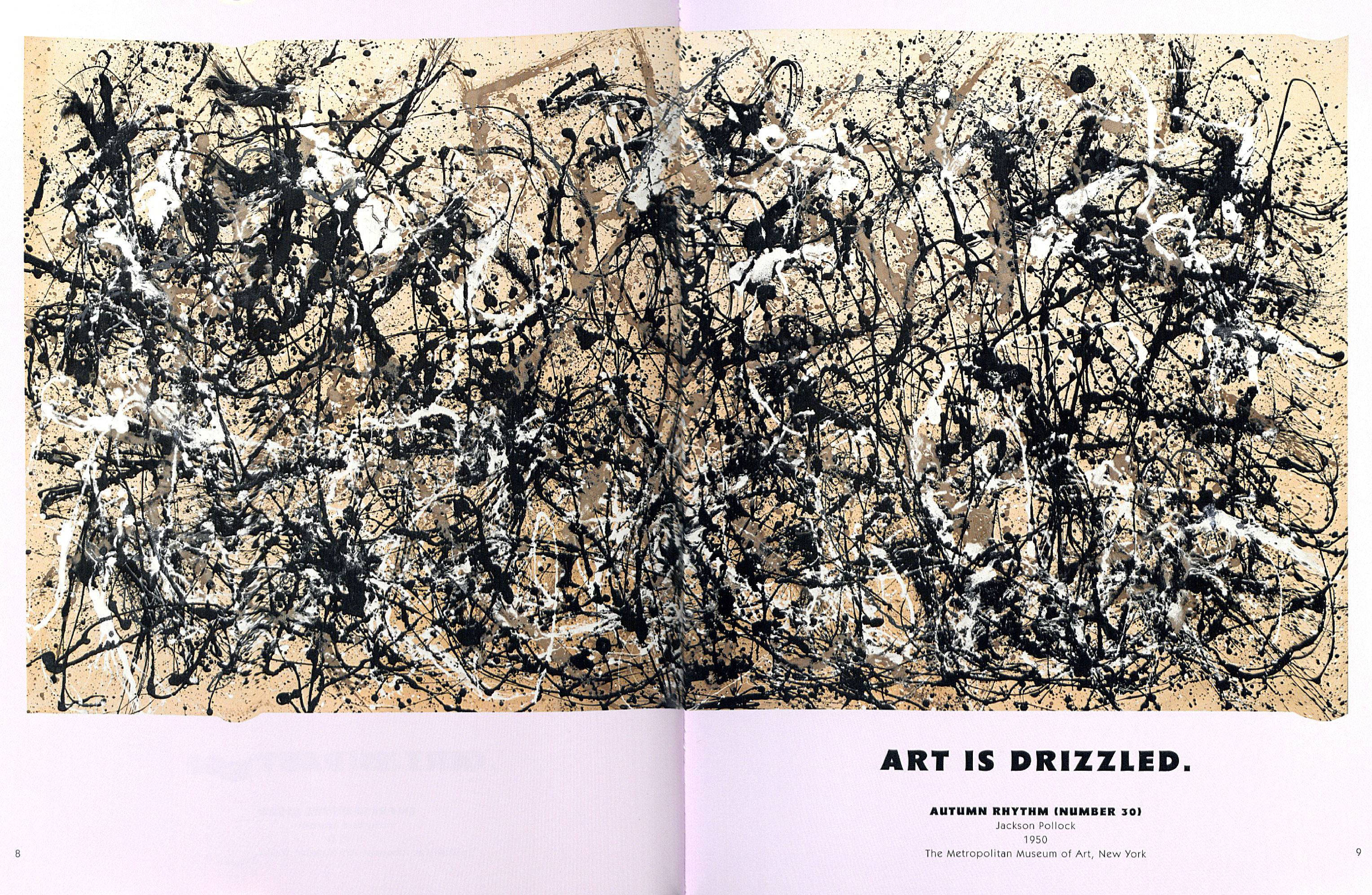 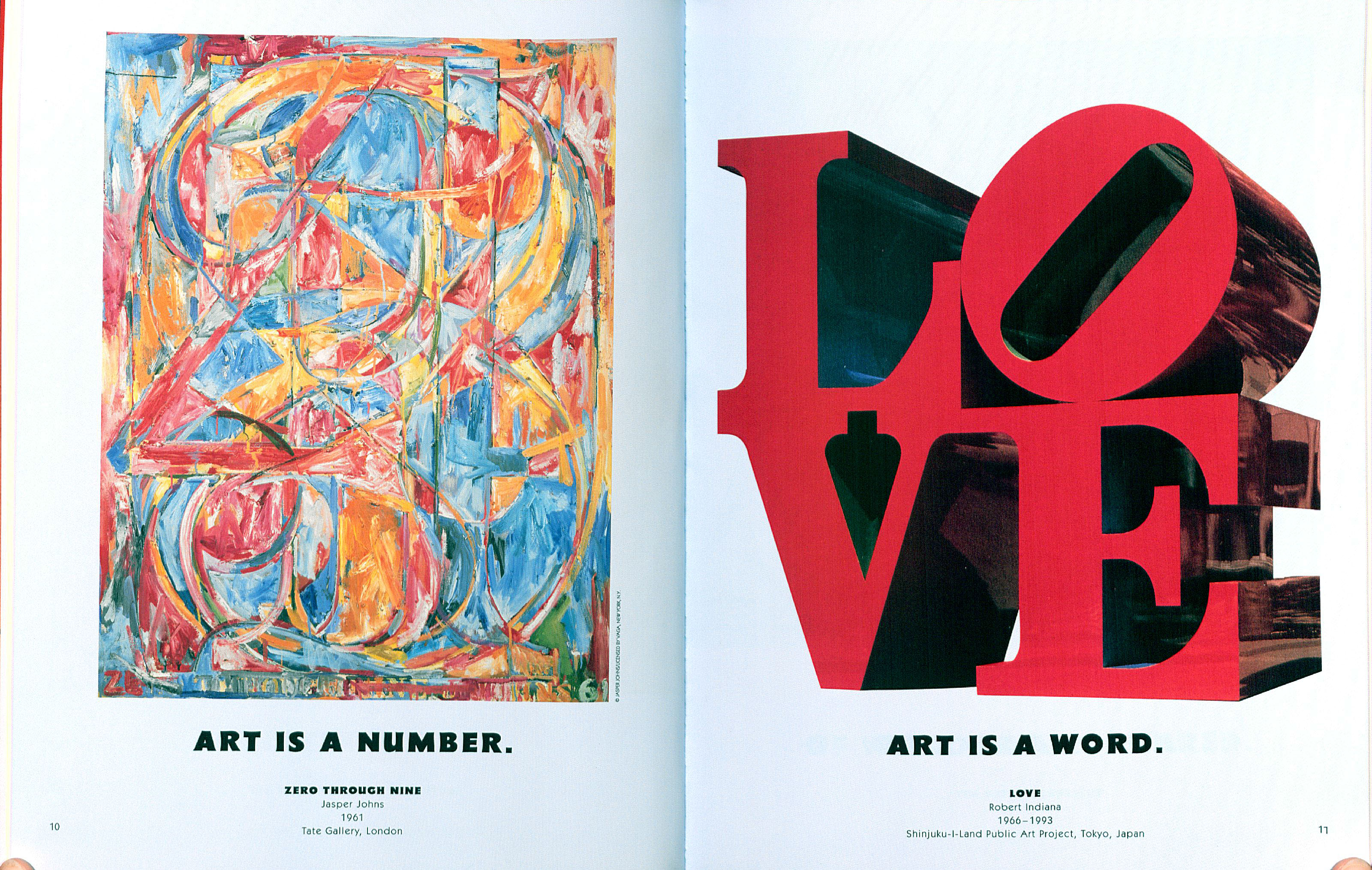 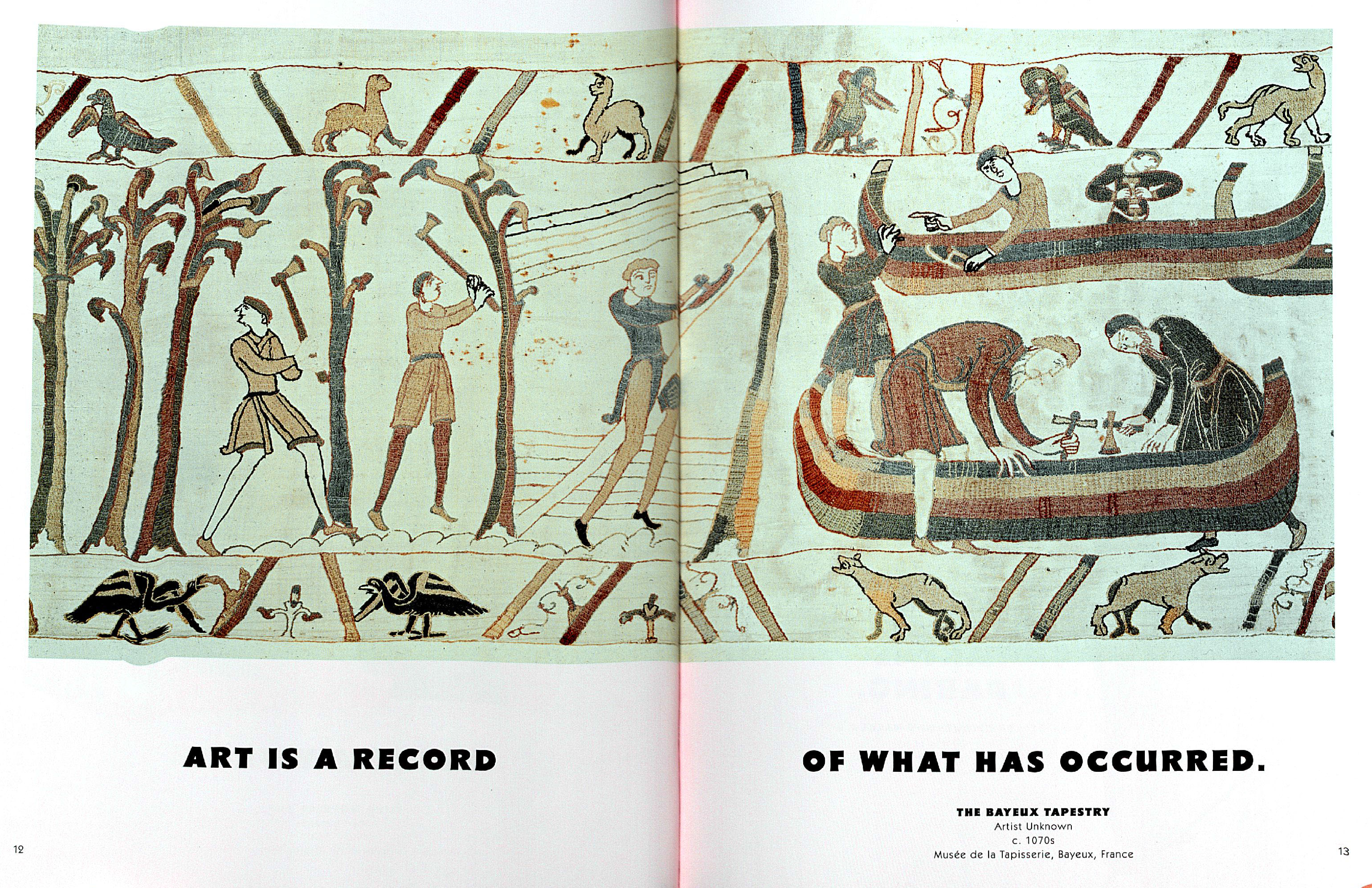 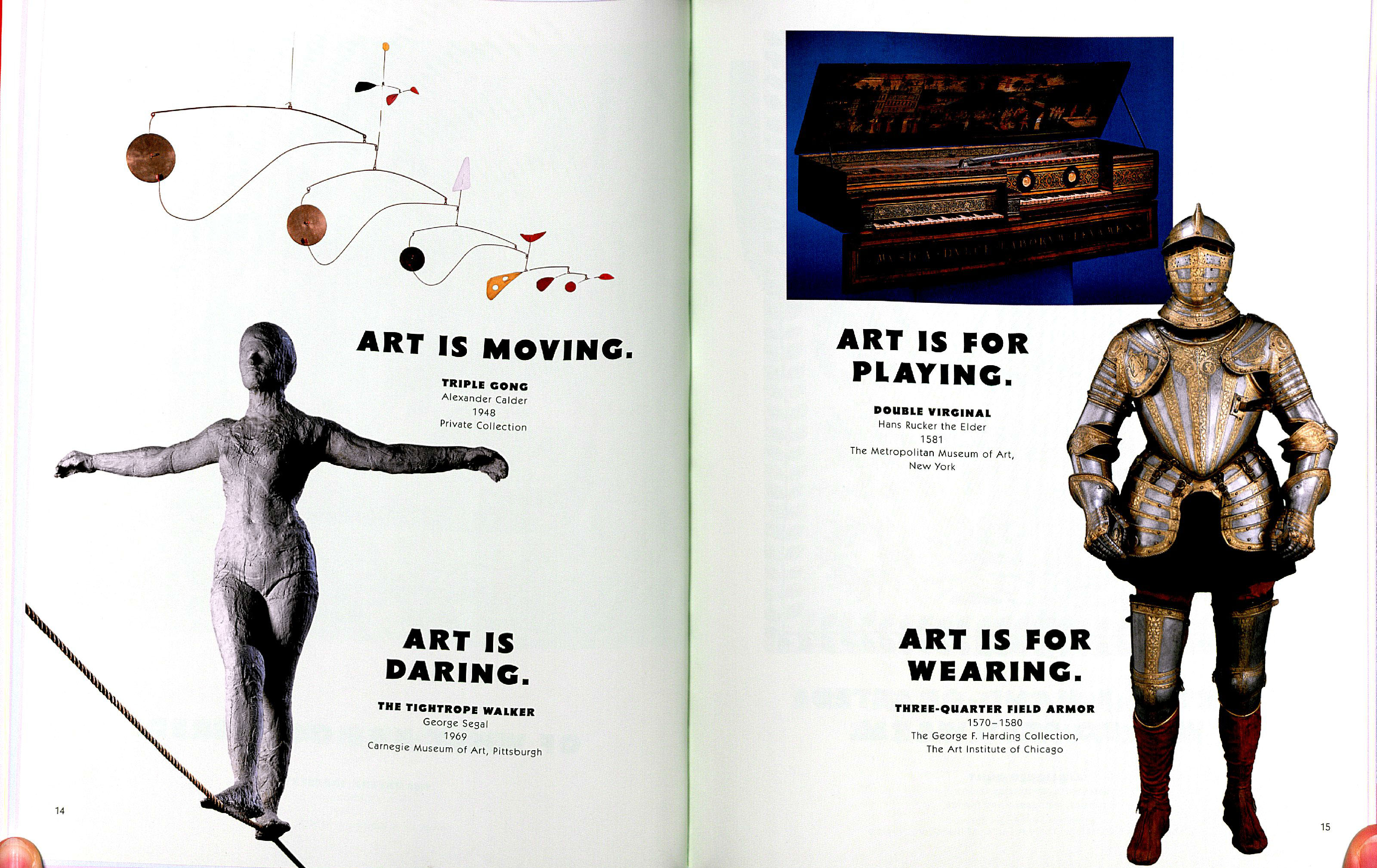 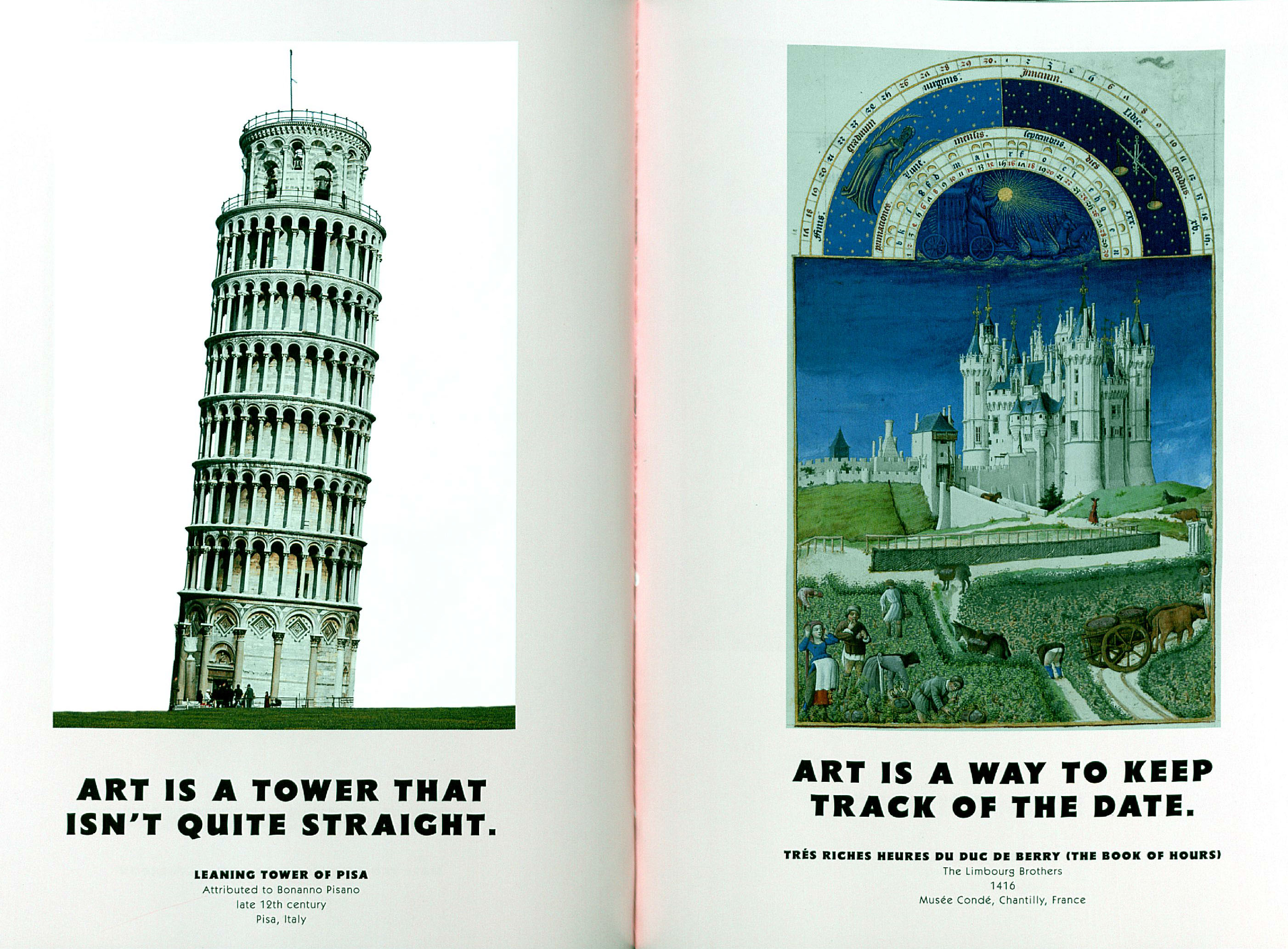 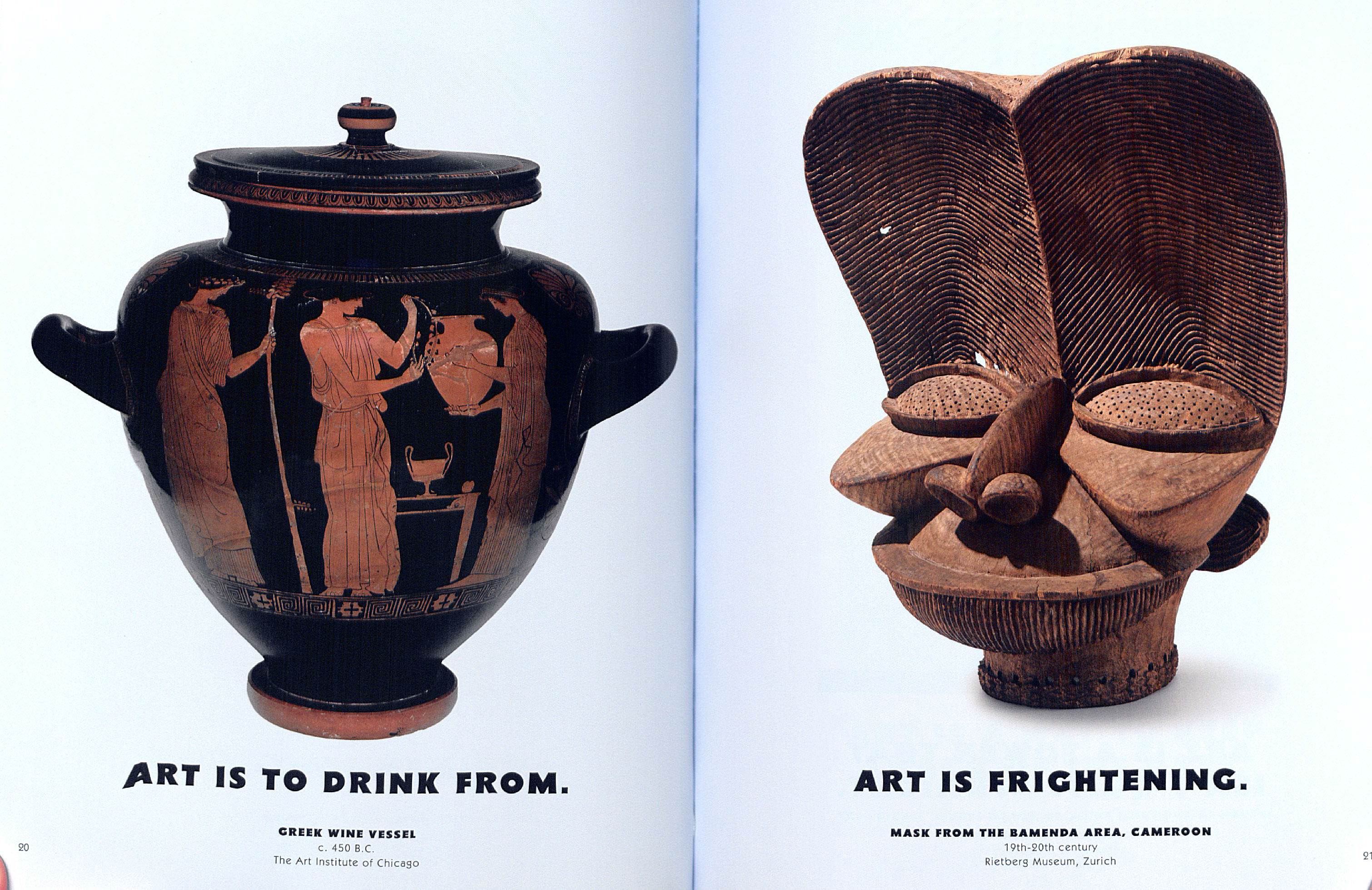 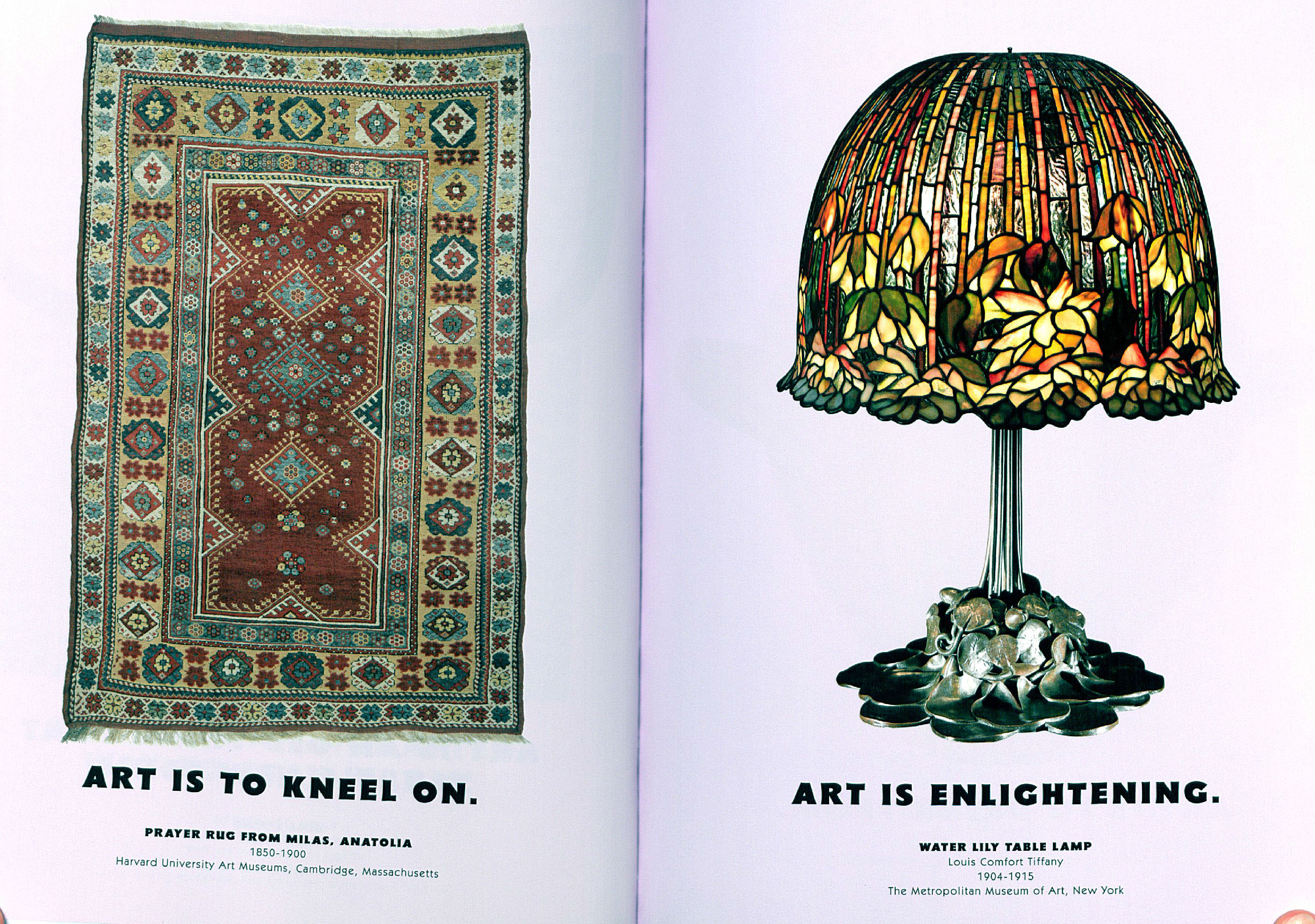 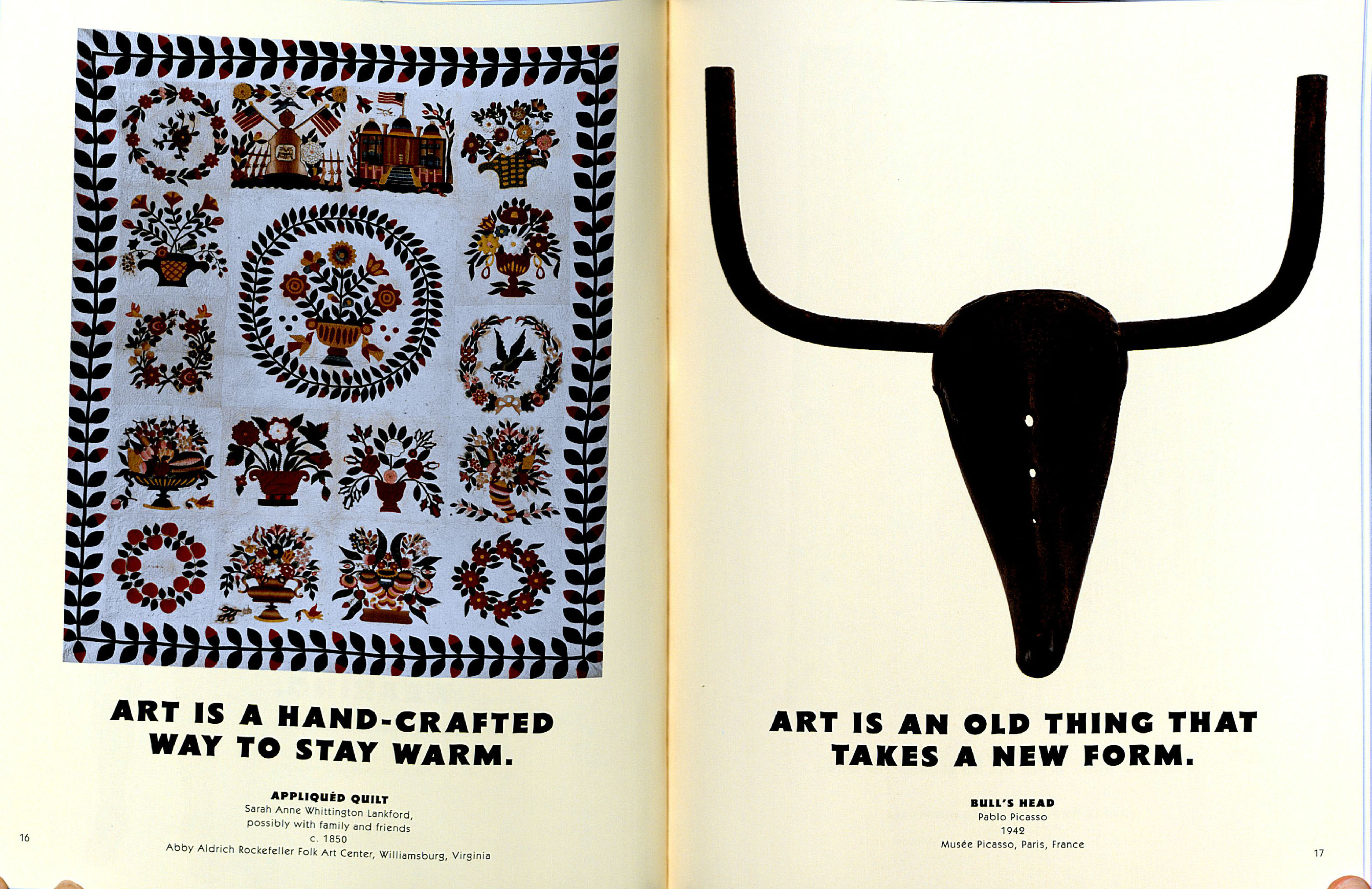 7. What message does it communicate?
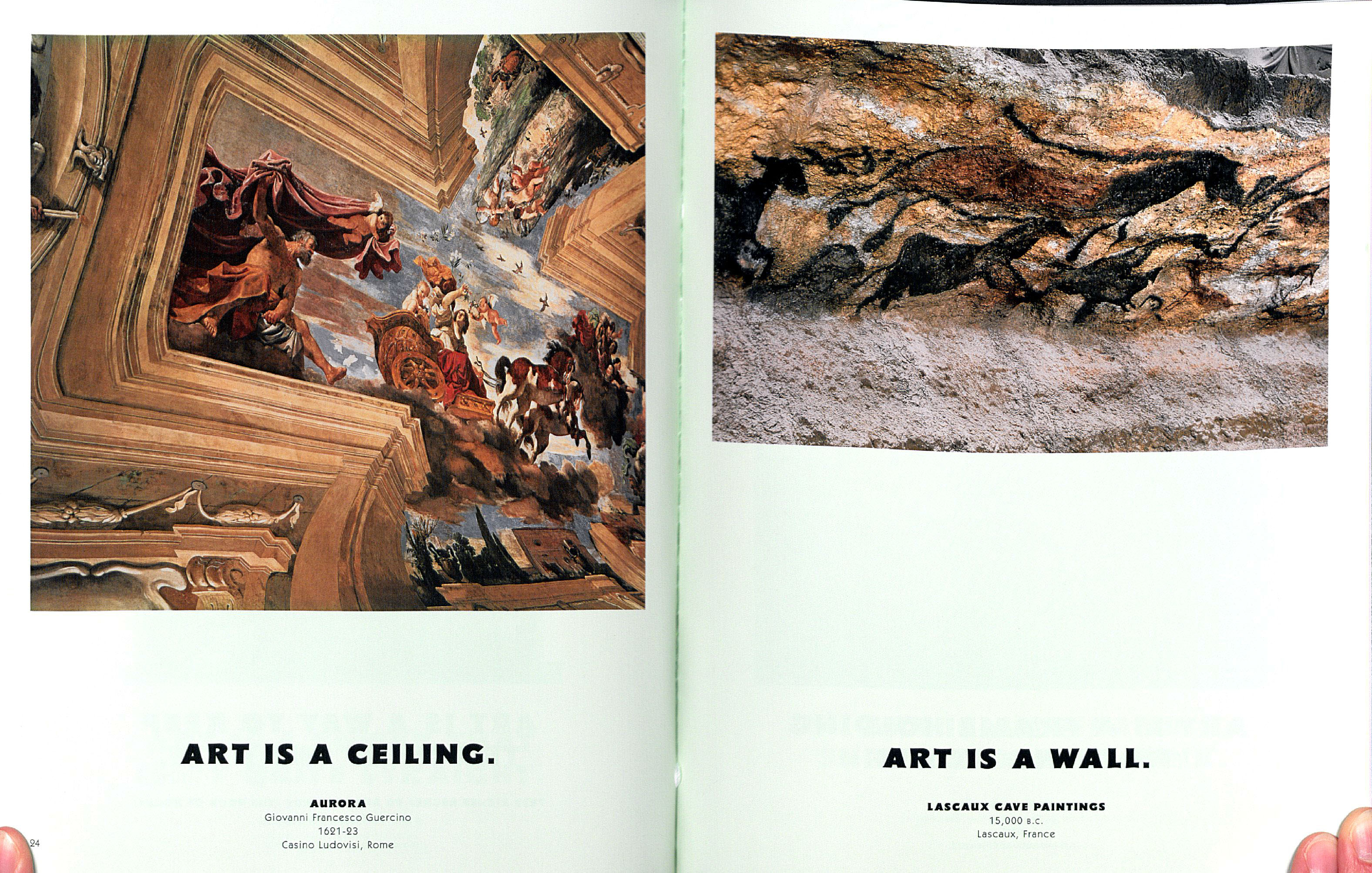 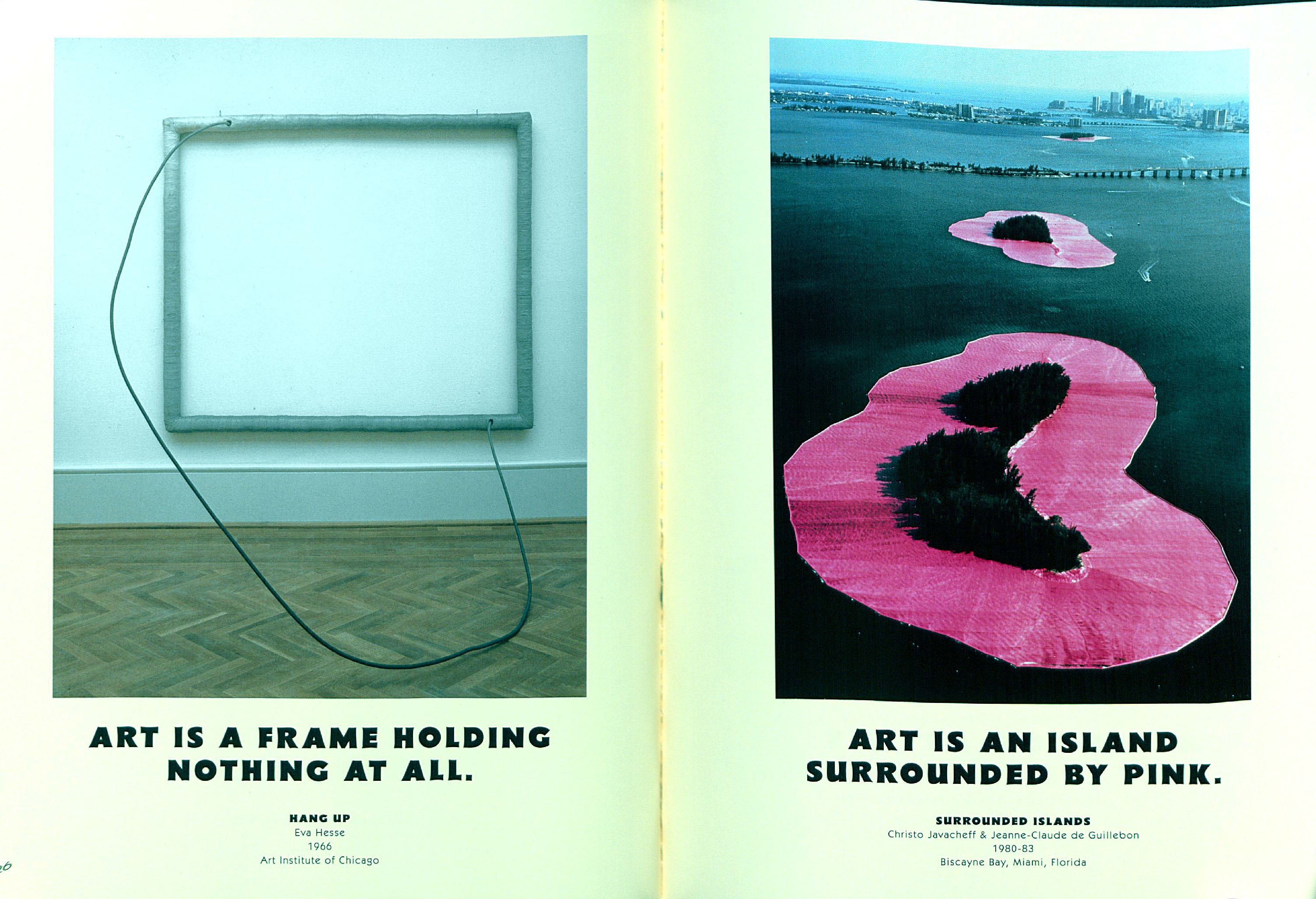 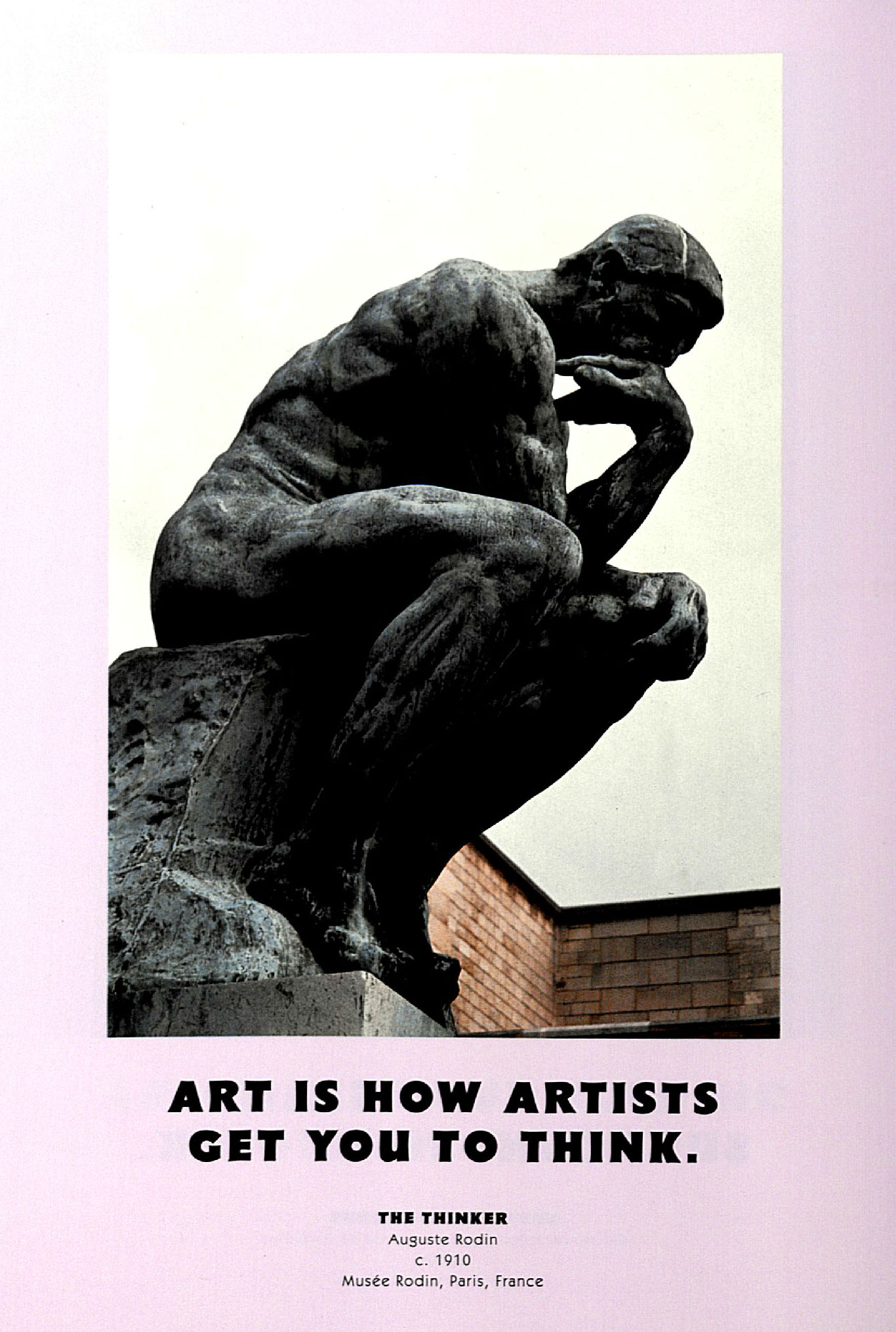 8. What is the mood and what about it creates this mood?
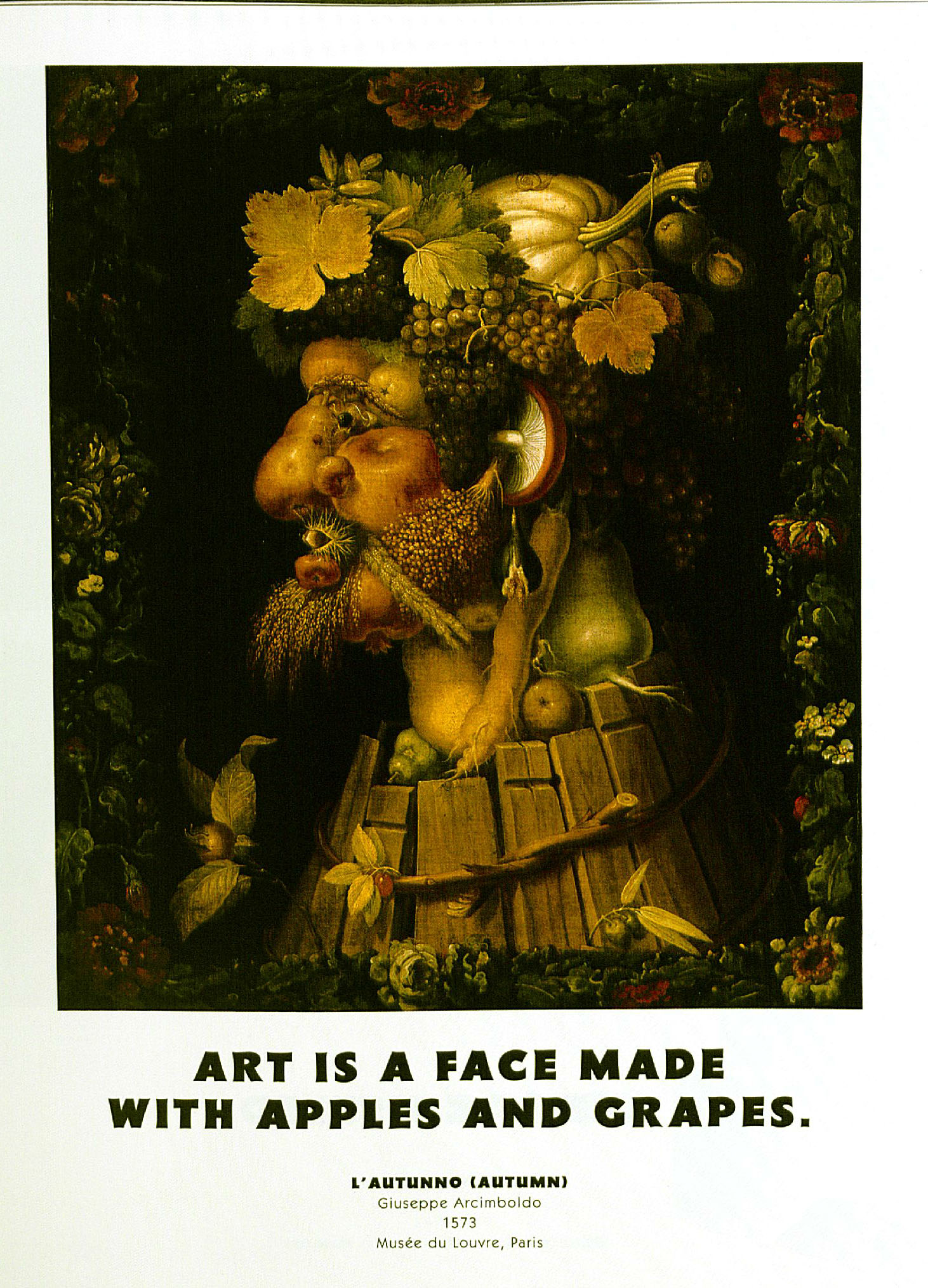 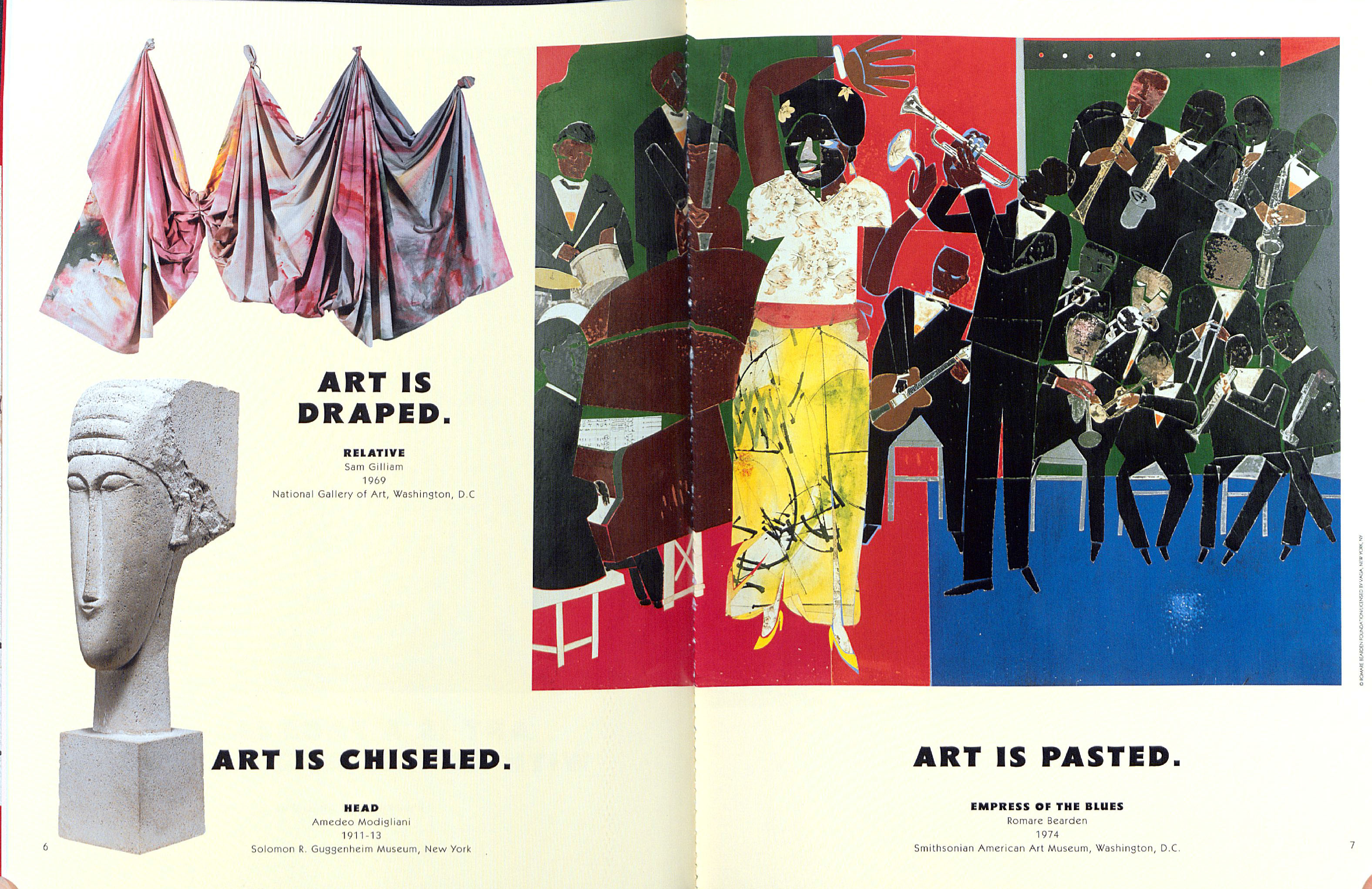 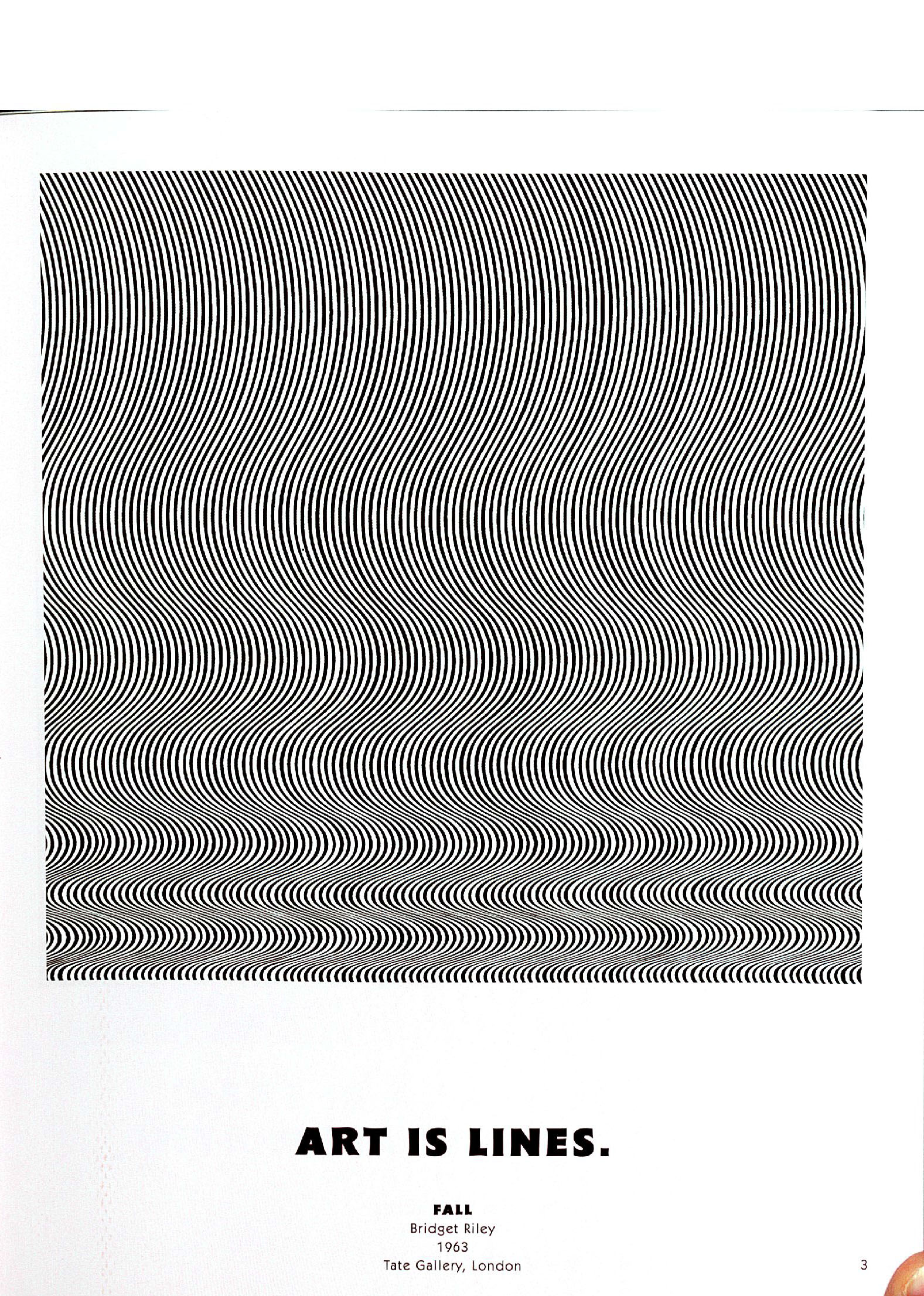 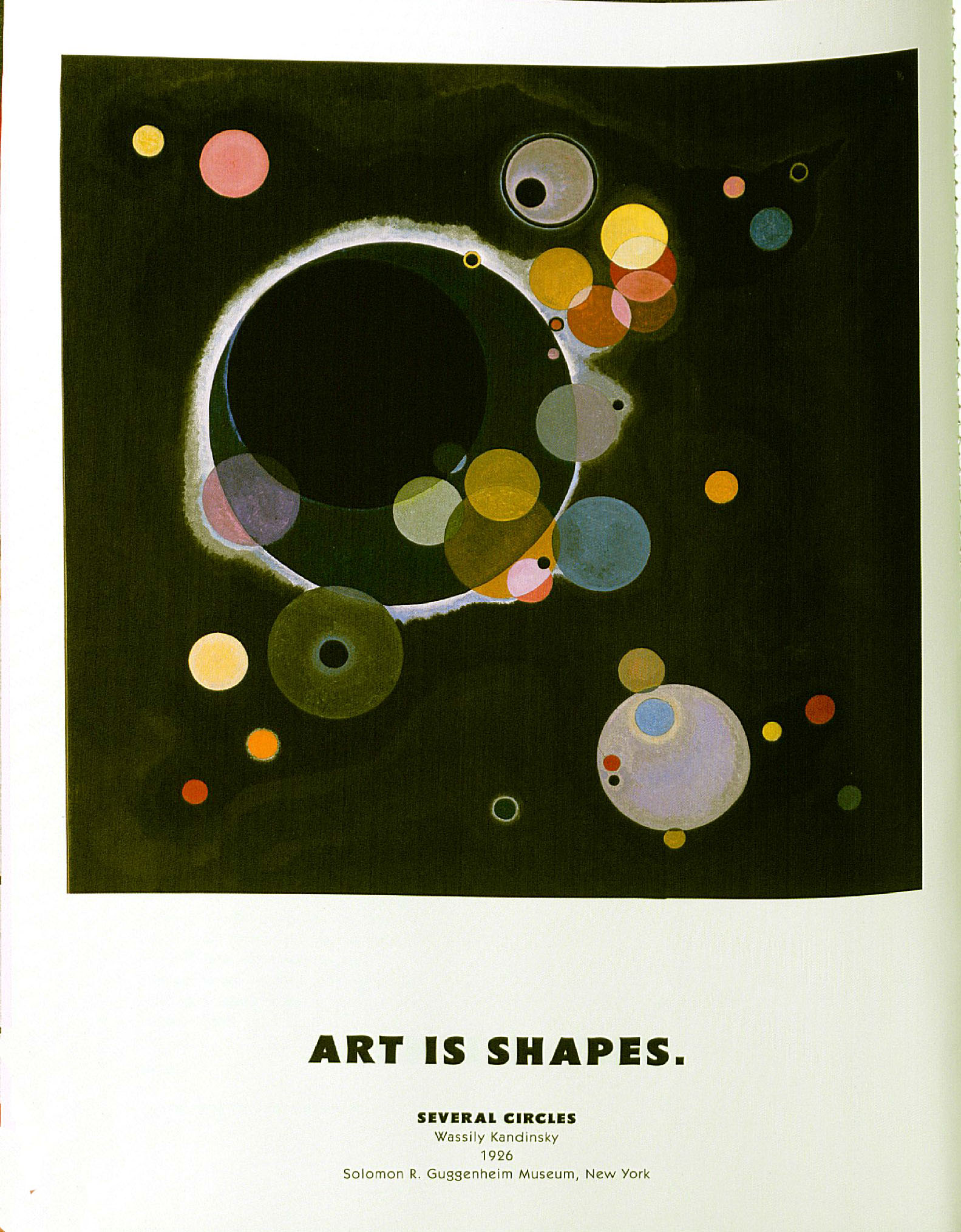 9. Where and when do you
think this was
made?
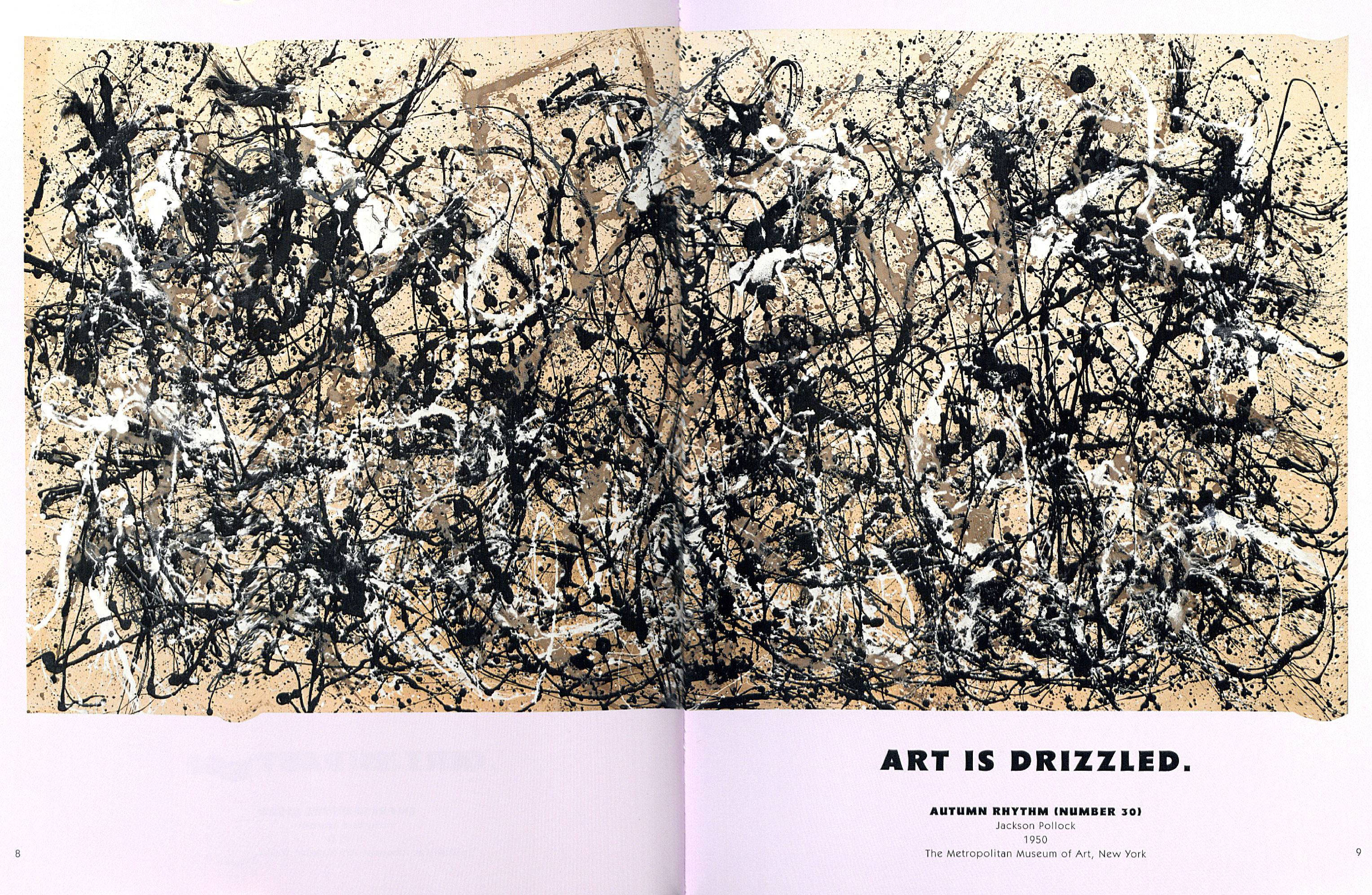 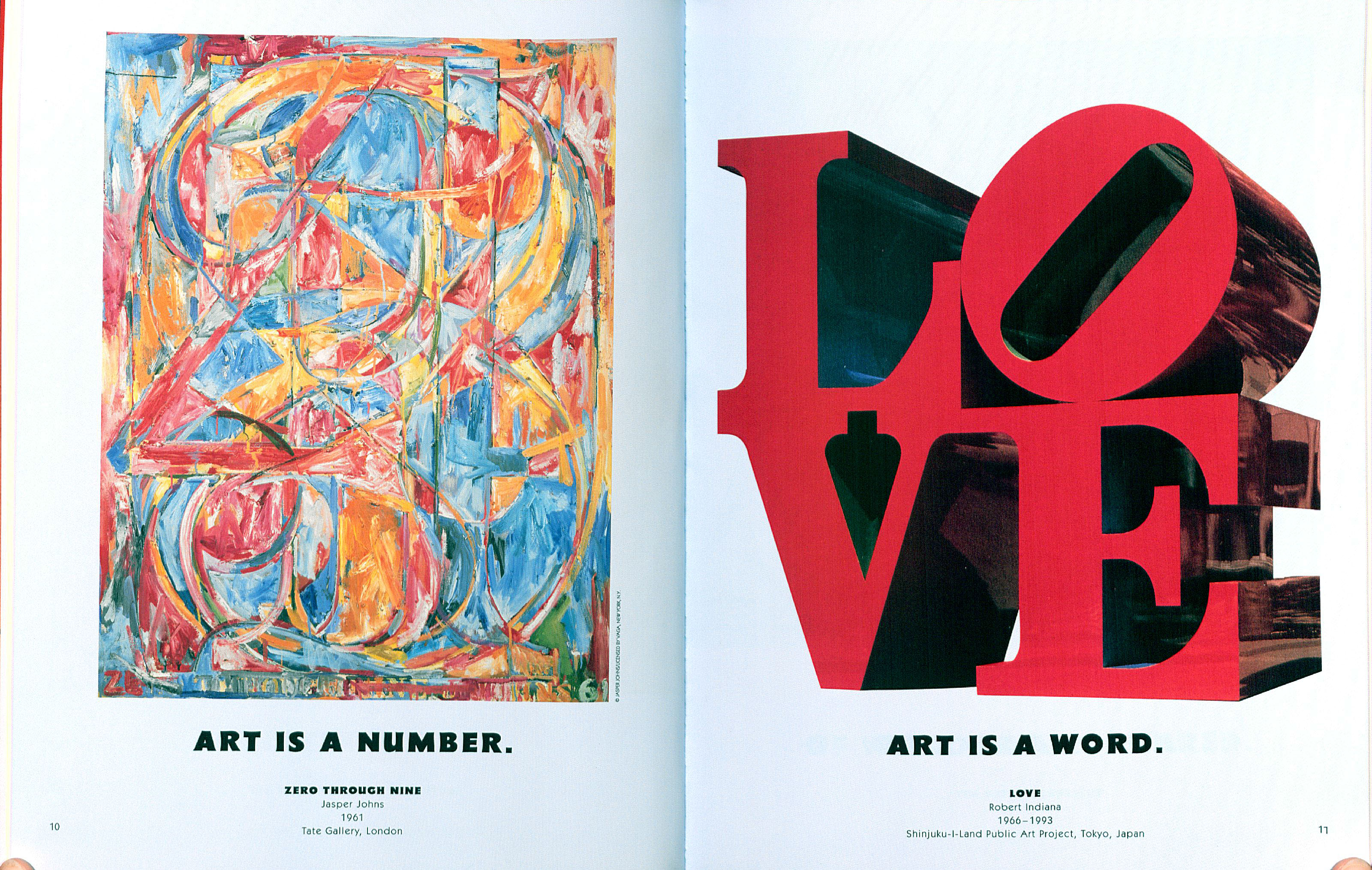 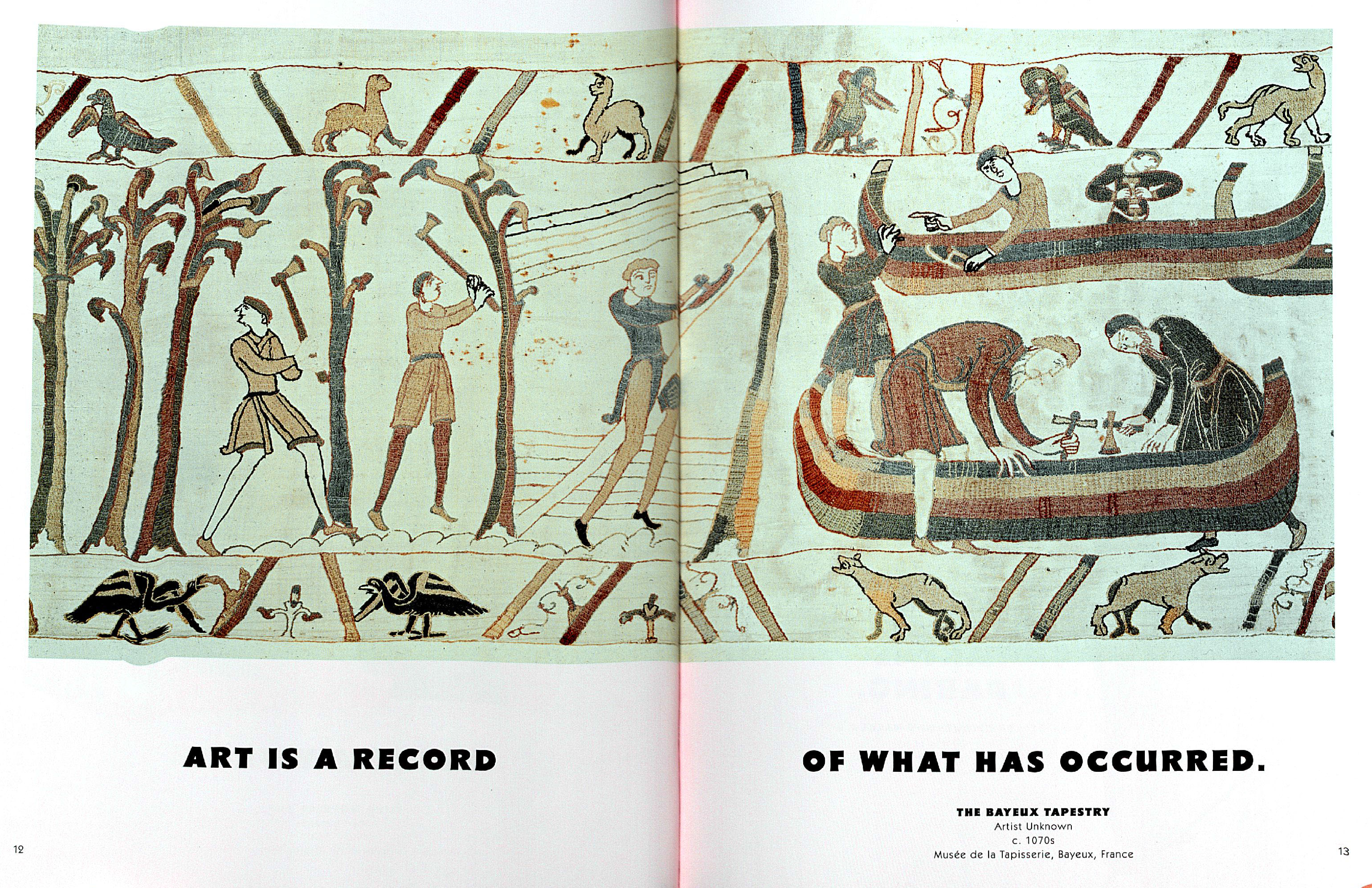 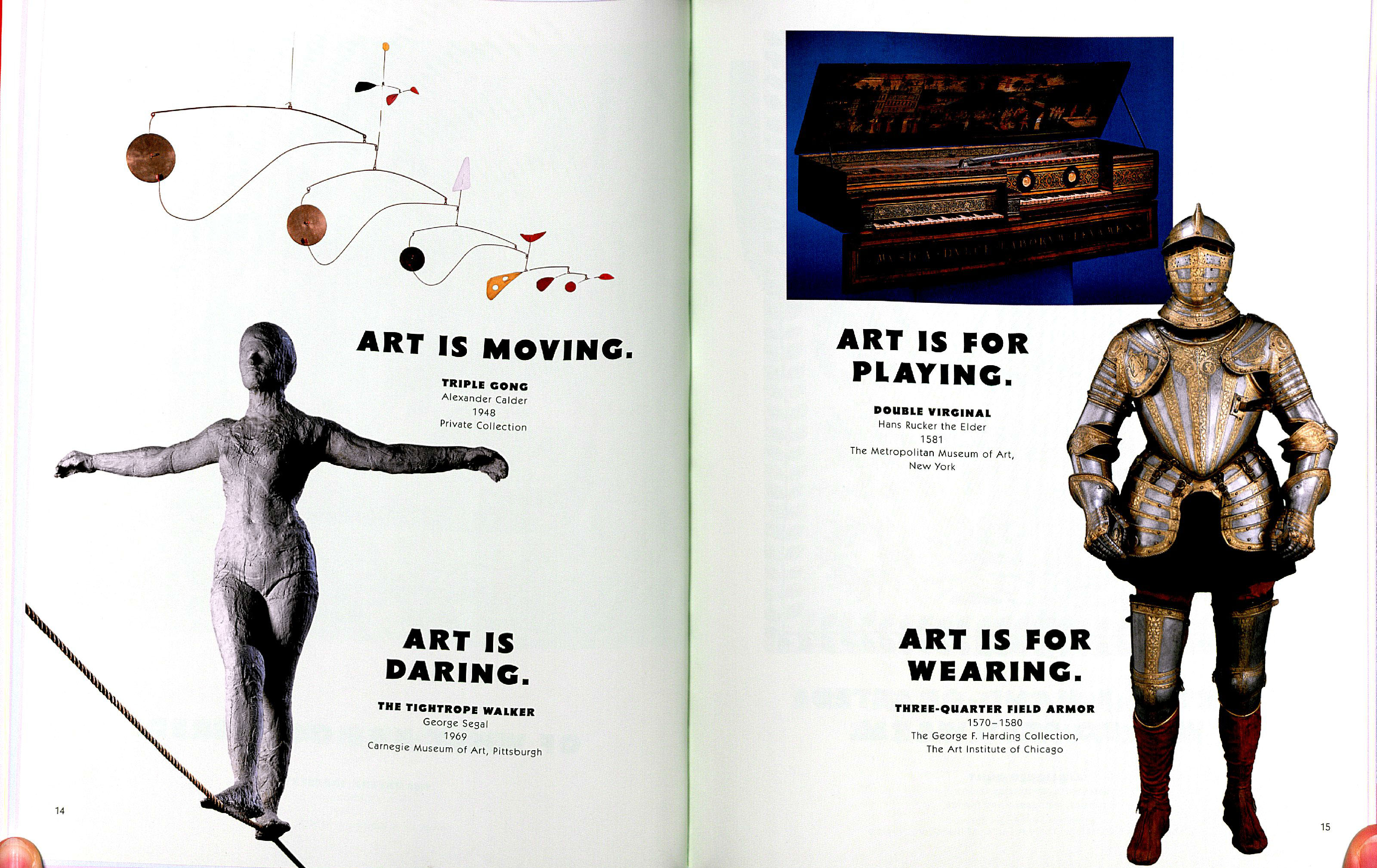 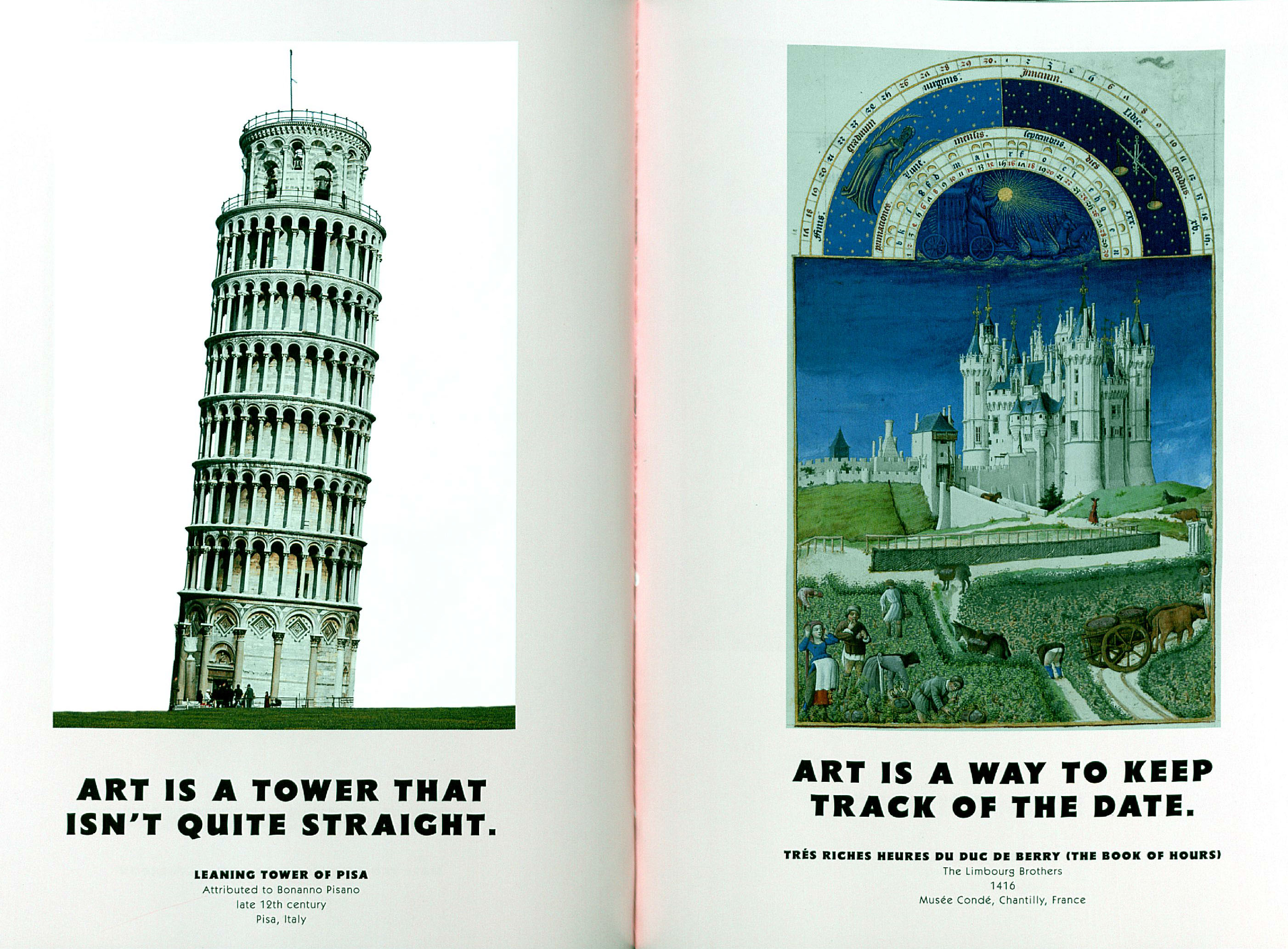 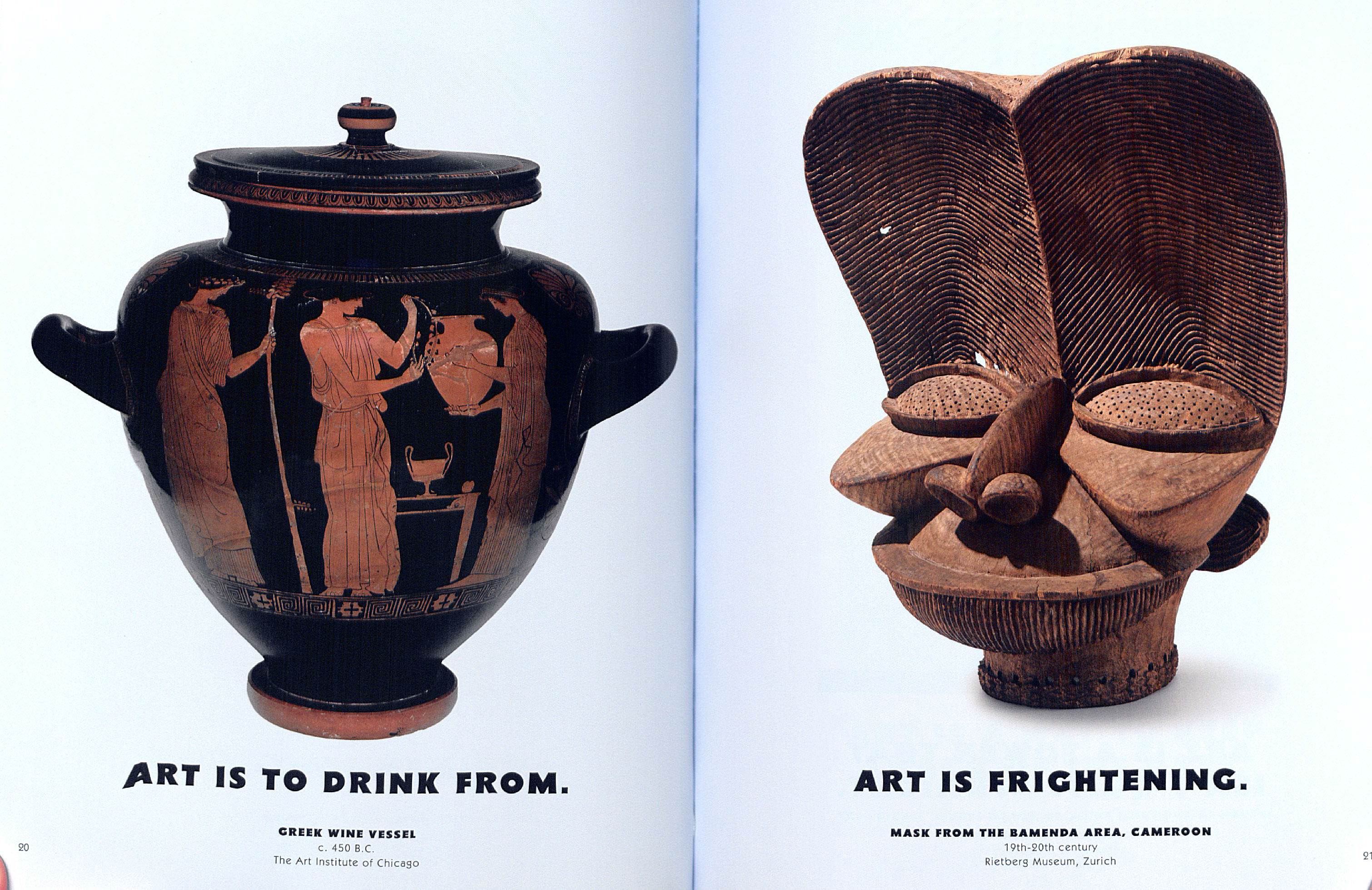 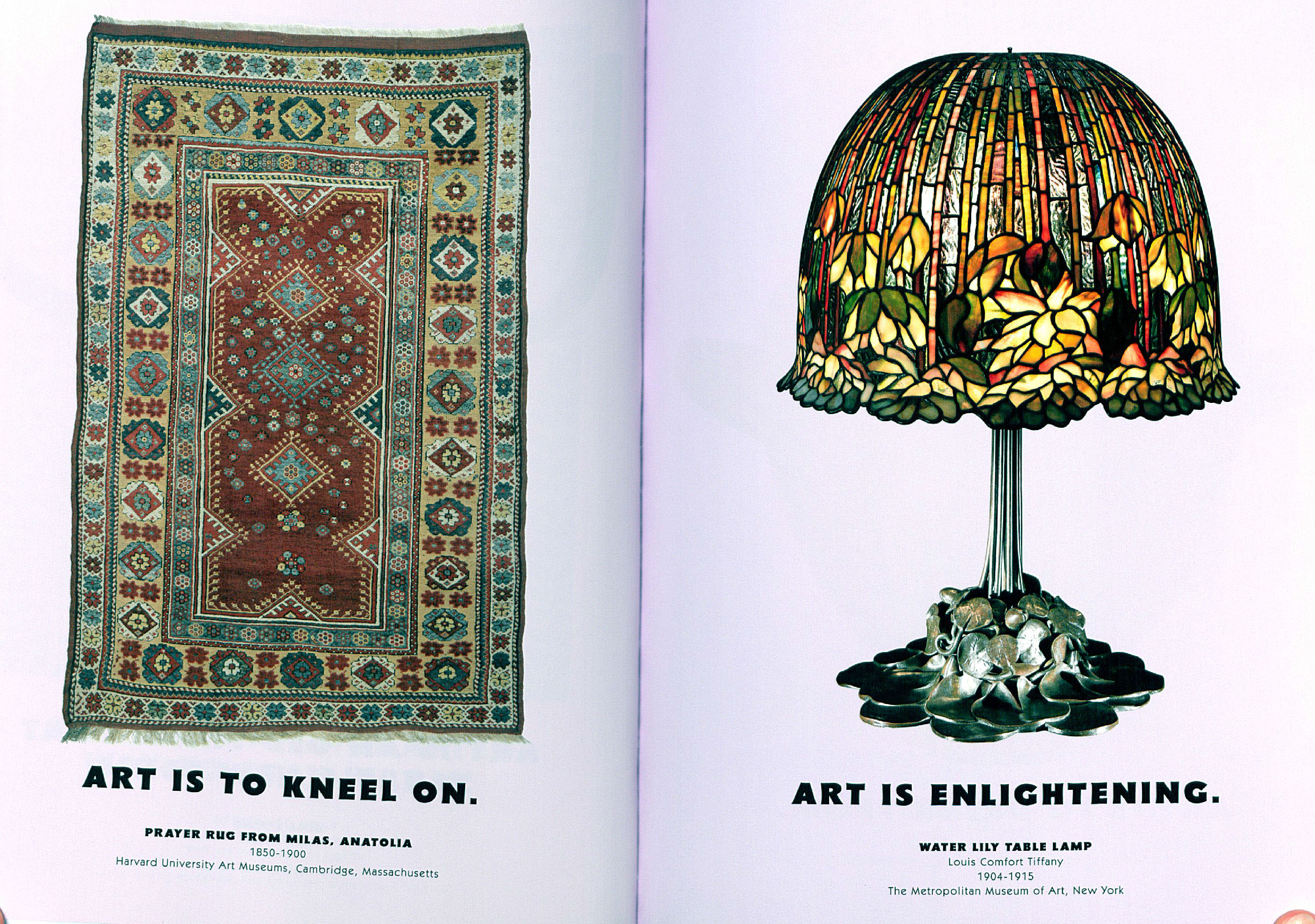 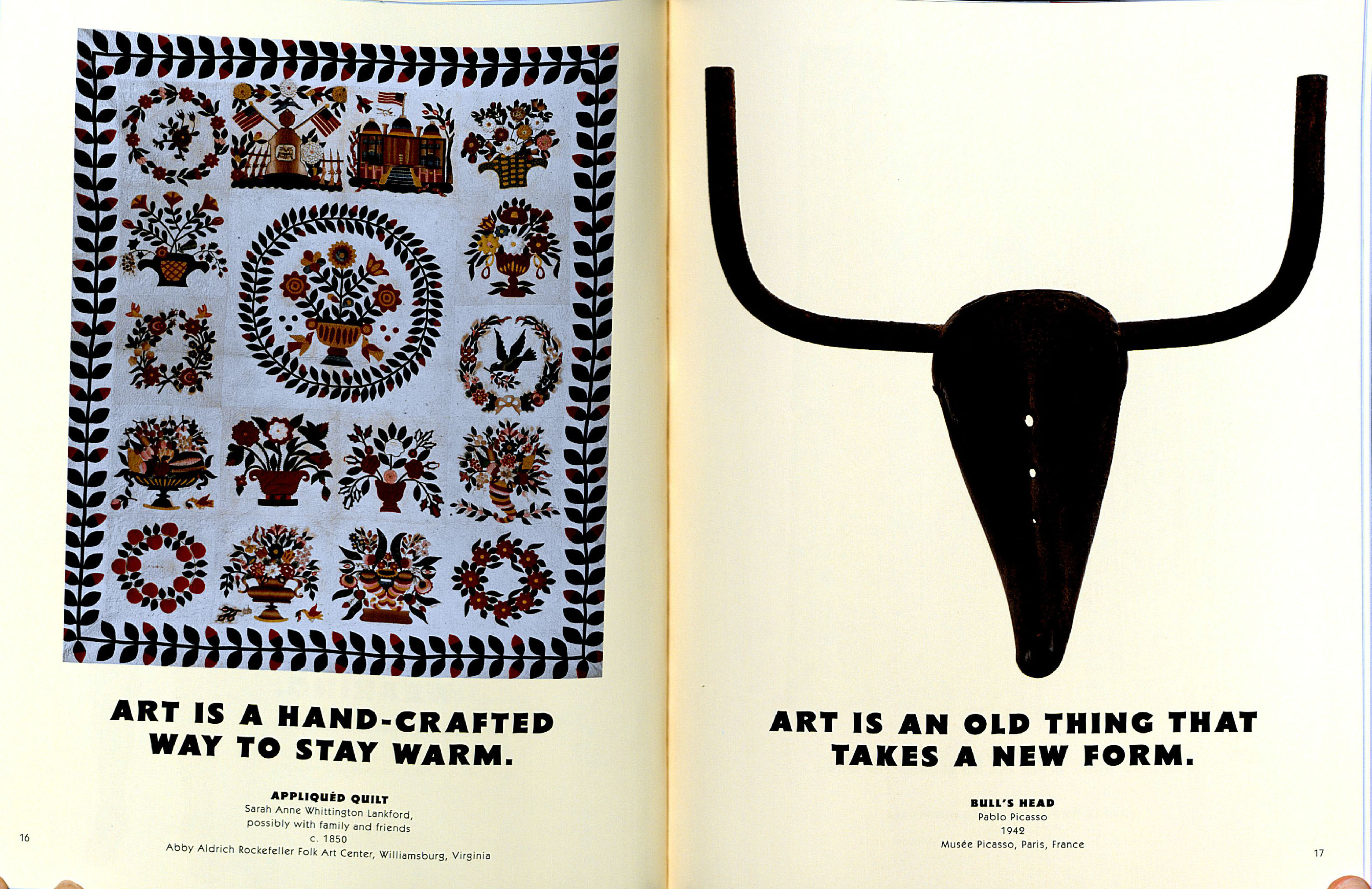 10. What do you think it meant to the people who lived in that place and time?
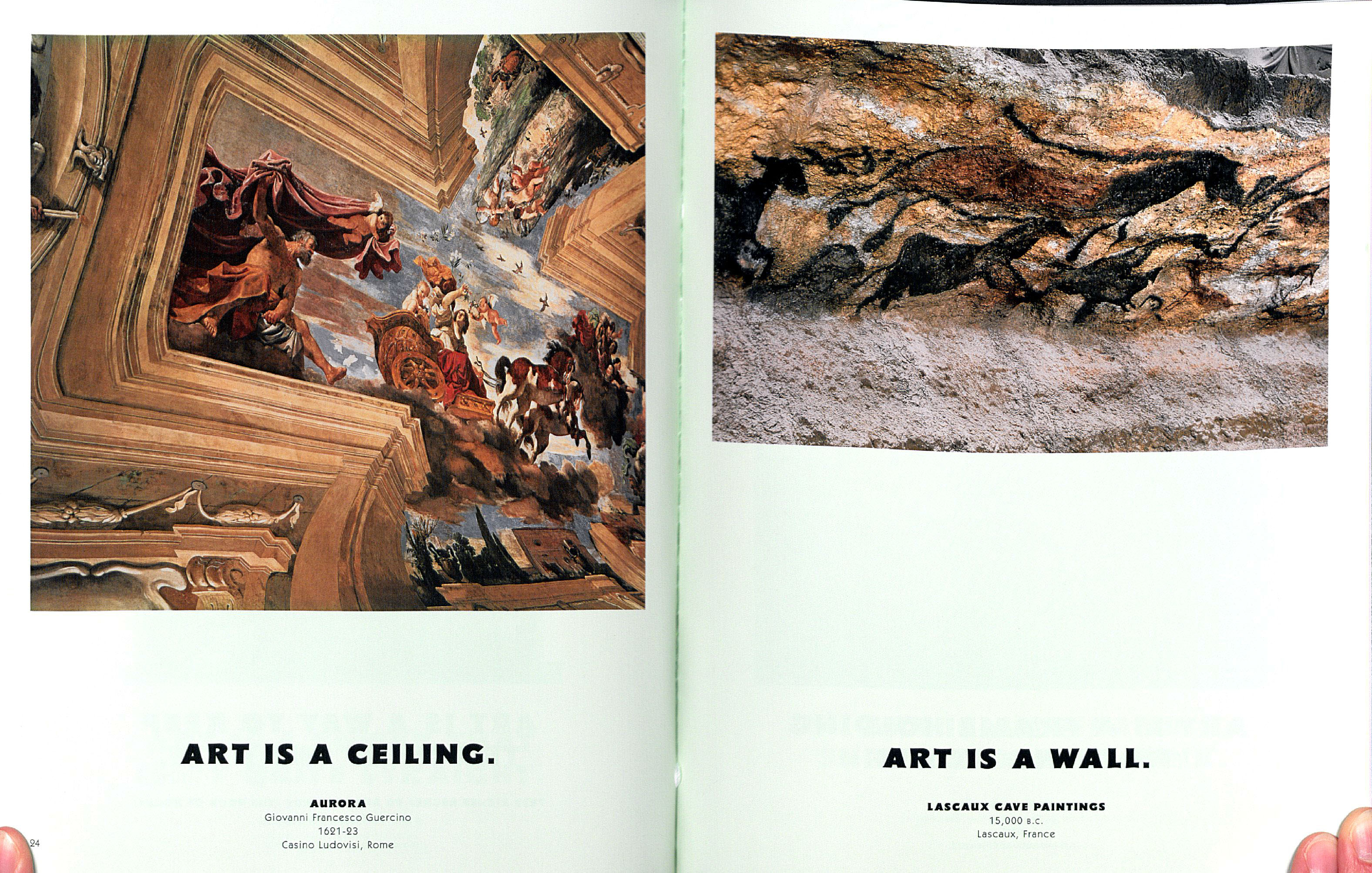 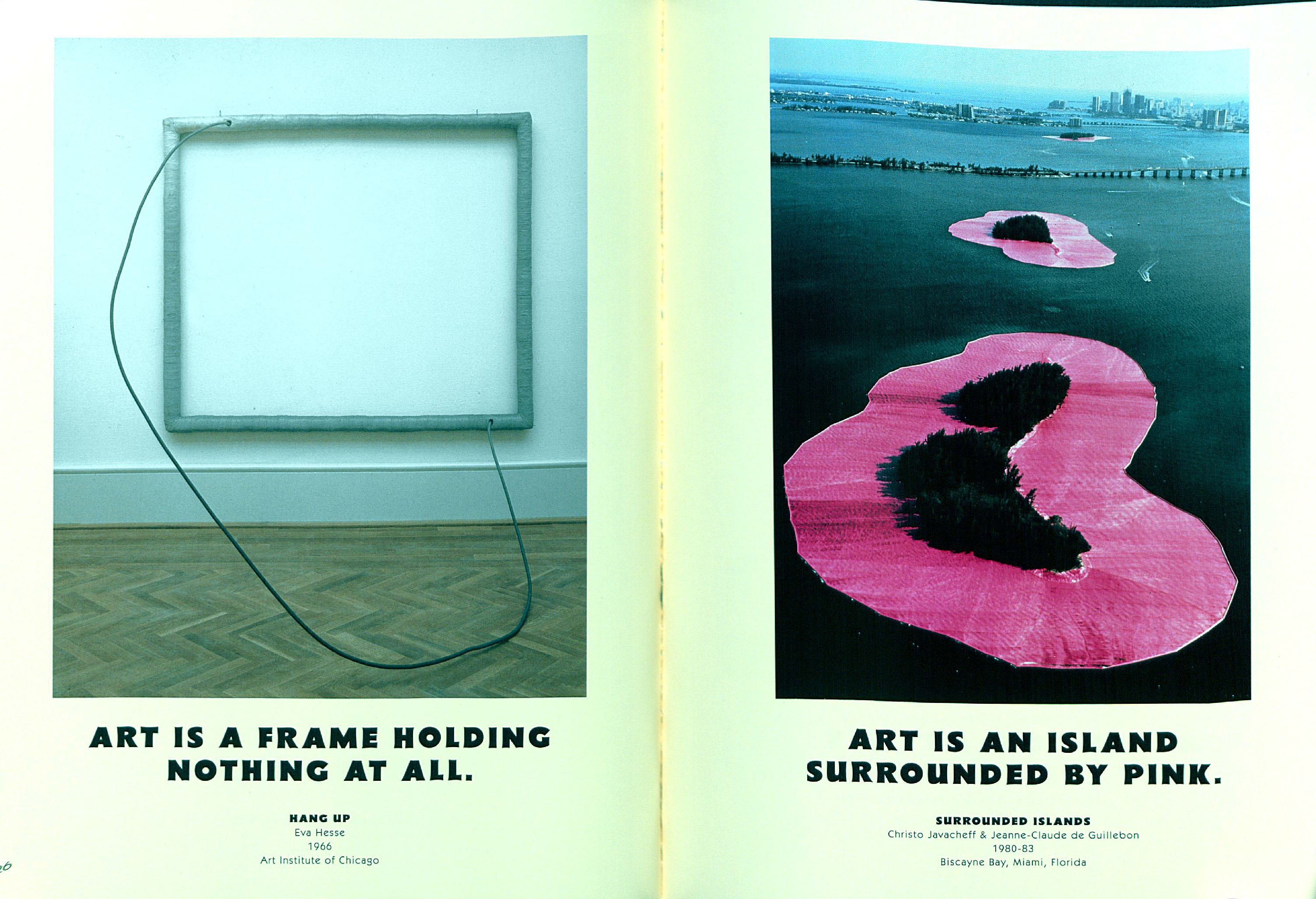 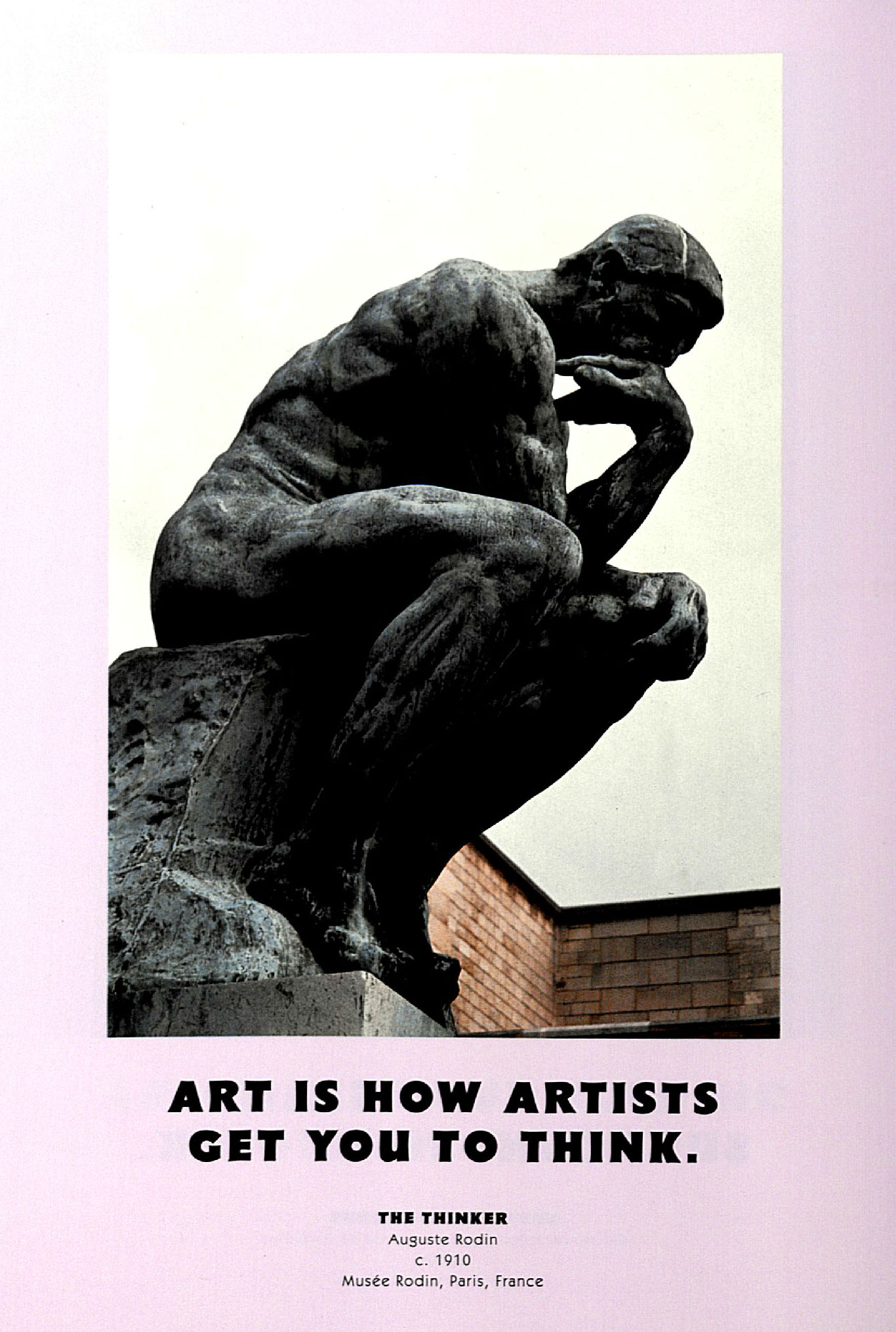 11. What does it mean to you now? Why is there a difference?